SSA 2016      OSTIV
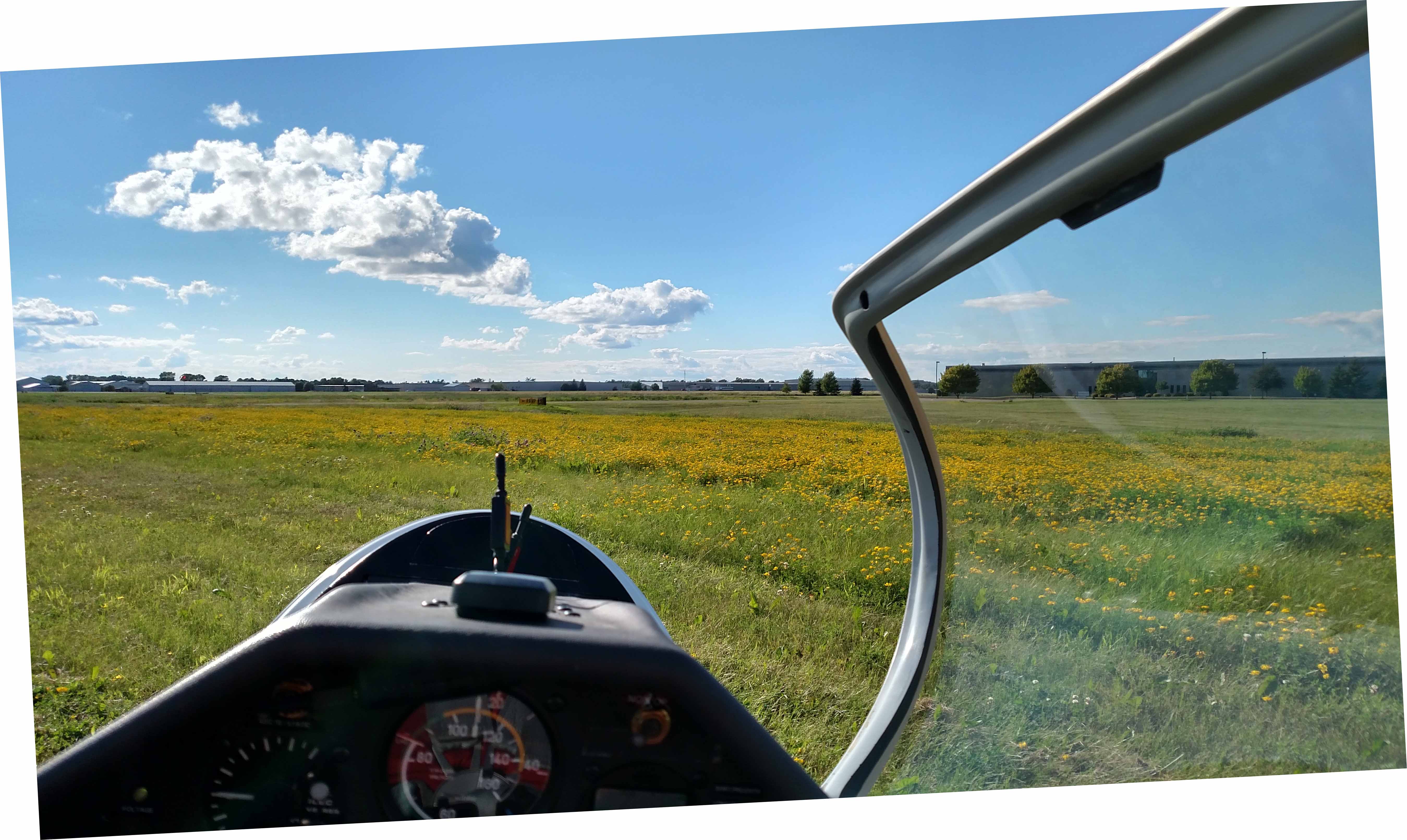 Something Interesting with DrDan
A Smorgasbord
What would you like to hear about?

1: What is Senescence?
2: Can it be Postponed?
3: Shear wave...
4: Convective wave


If anything I say makes no sense, please consider it failed humor.
[Speaker Notes: Senescence is what we're all hoping to achieve, while still in good health.
What's it like?
What accelerates it?

Postponing senescence and detouring disease.
  1: Breathing, eating, and activity
  2: Self-discipline v. incapacity

Wave is everywhere;
Wave is evanescent.
Can we find wave usable for soaring in the plains?

(It's all about enjoying pre-senescent life)]
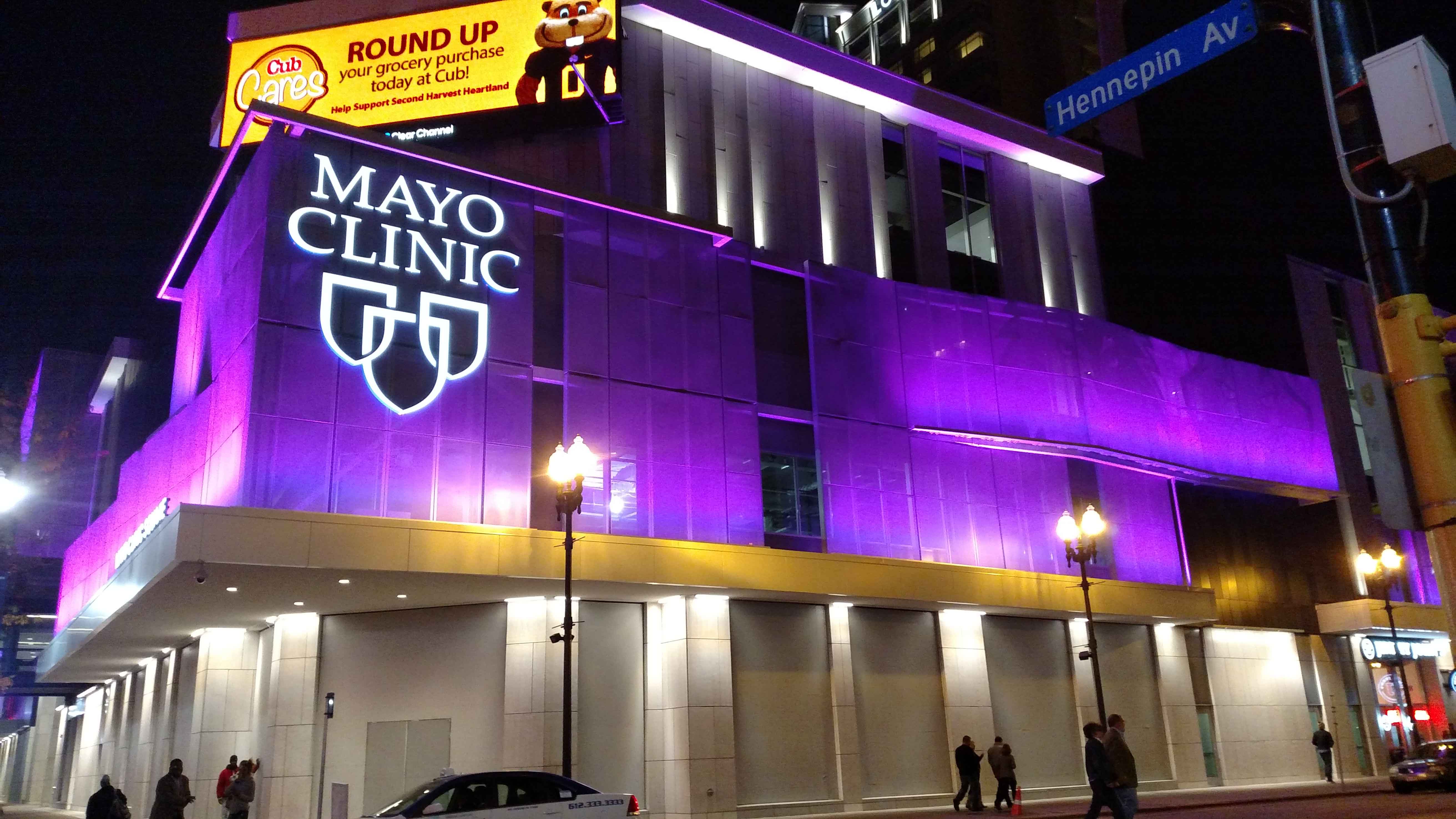 World-famous Hennepin Avenue, Minneapolis
 – What would Will and Charlie Mayo think?
Nothing I say should be construed as a message from Mayo. Nothing.
(But I hope we're reading the same texts.)
The Nature of Senescence
The literary idea
Medical observation of whole people
Biological research
Leaves
Animal cells
Embryos, etc
Aging animalcules
Leaf Senescence
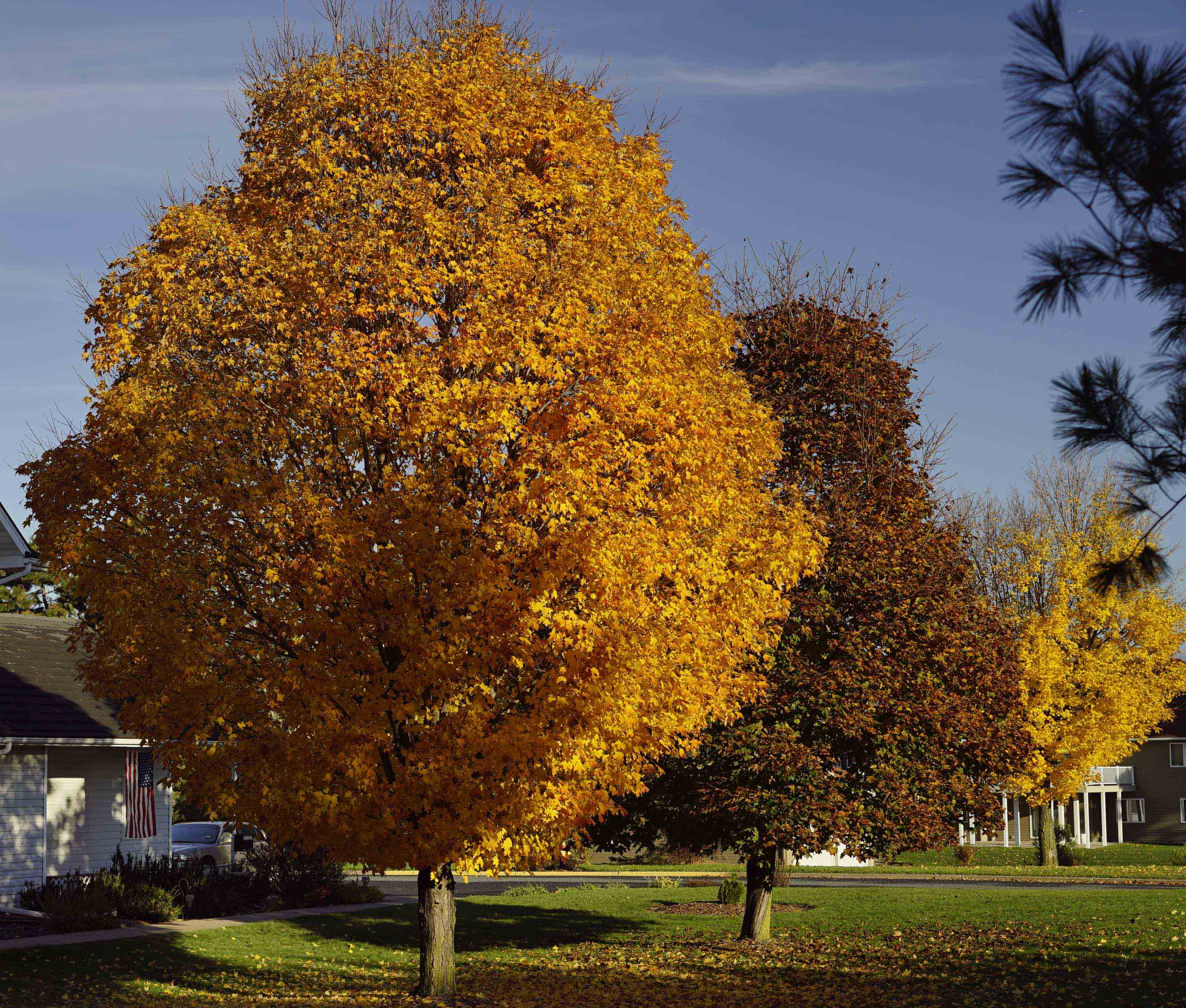 Leaf Senescence
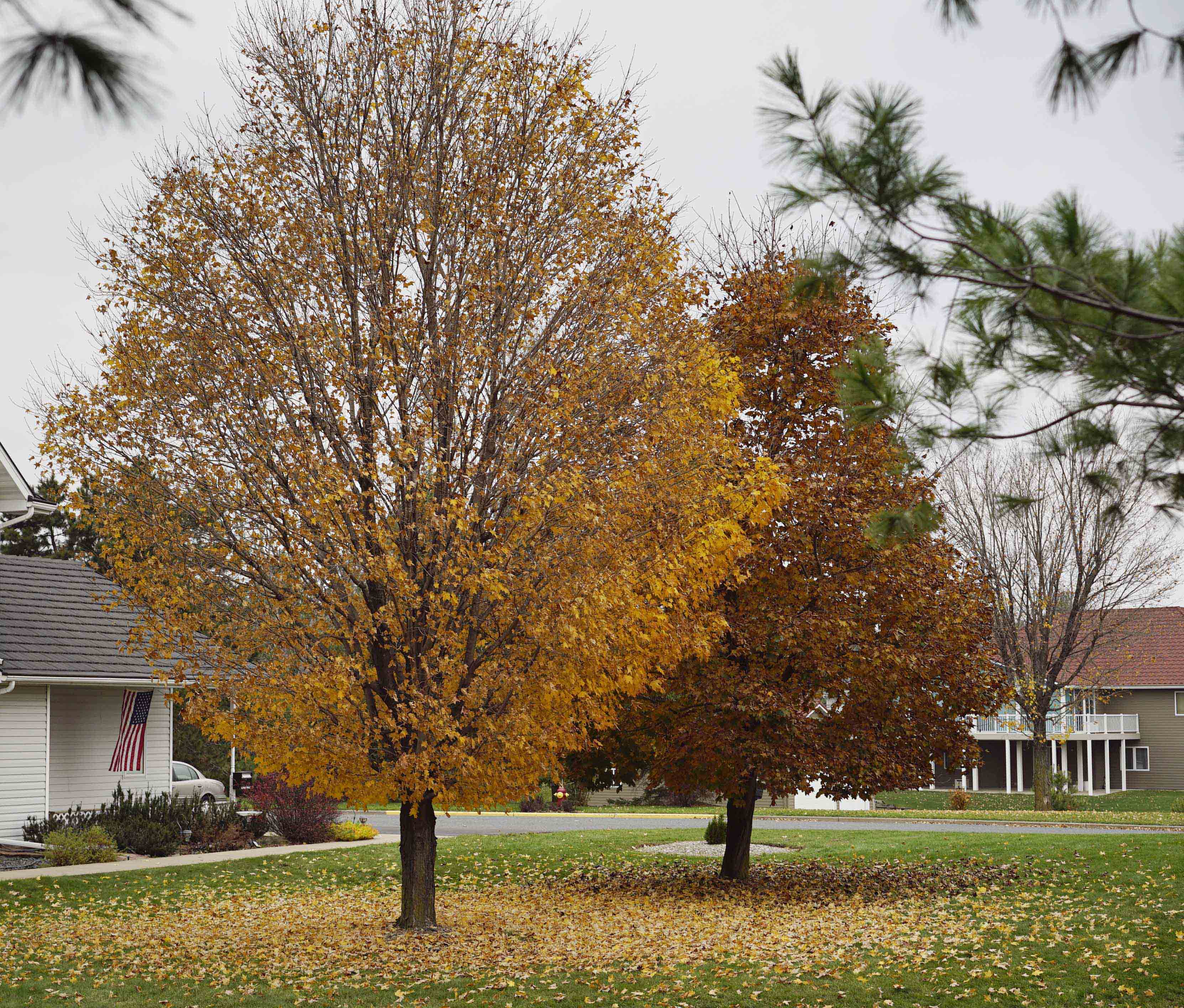 Leaf Senescence
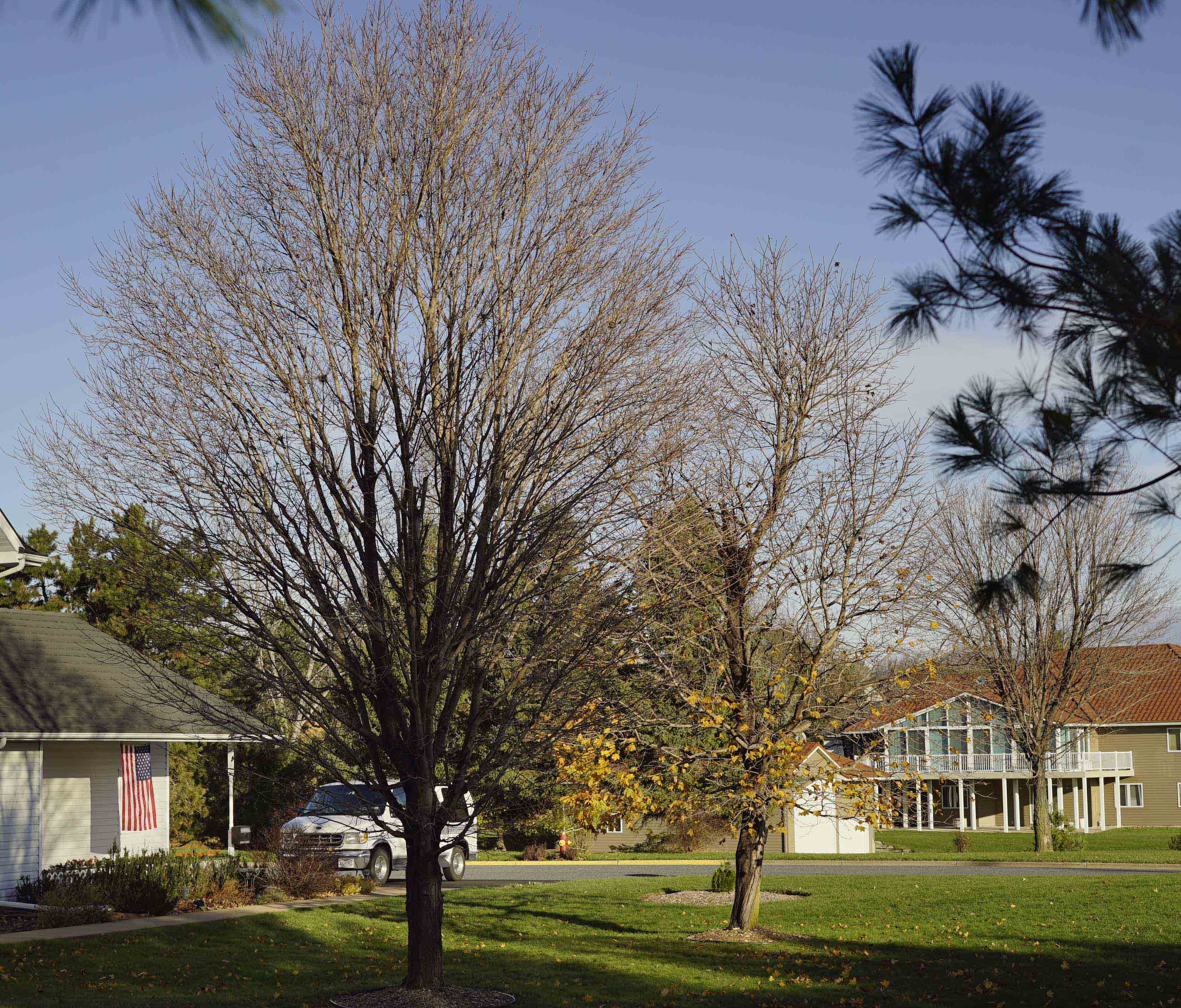 Speaking of Senescence,
The SoaringRx Column is getting Old
60 columns as of March, 2016
The collection:
	http://www.tinyurl.com/drdanscolumns
I'm taking a leave of absence at least for the season
There are simply other needs, including
my son's legacy: www.cultivate-community.org
and http://www.danlj.org/eaj
What is Senescence?
Terminal decrepitude: what happens if we remain healthy throughout life. Nothing works like it used to. Nothing.
Cells: loss of reversible quiescence, regenerative & reparative capability (gene de-repression p16INK4a) promotes either cell involution or growth (sometimes leading to cancer)
Embryonic cells: tissues required for development senesce, die when done (tadpole's tail, umbilical cord); trigger of tissue remodeling
Damaged cells: death, clearance, & regeneration from specific quiescent stem cells
Cancer: pro-senescence cell changes invoked, arrest proliferation, & recruit their own engulfment by immune cells – unless tumor-suppressor pathways malfunction.
“age-related pathologies generally rise with approximately exponential kinetics beginning at approximately the mid-point of the species-specific life span (e.g., 50–60 years of age for humans)” - Dr. Judith Campisi
"The knowledge that every ambition is doomed to frustration
at the hands of a skeleton
has never prevented the majority of human beings
from behaving as though death
were no more than an unfounded rumor."    
- Aldous Huxley

Many things we do accelerate aging; 
Nothing has been found that slows senescence.

Examples: 
 - skin and bones – vitamin D
 - slowly toxic processed food
Accelerated Aging
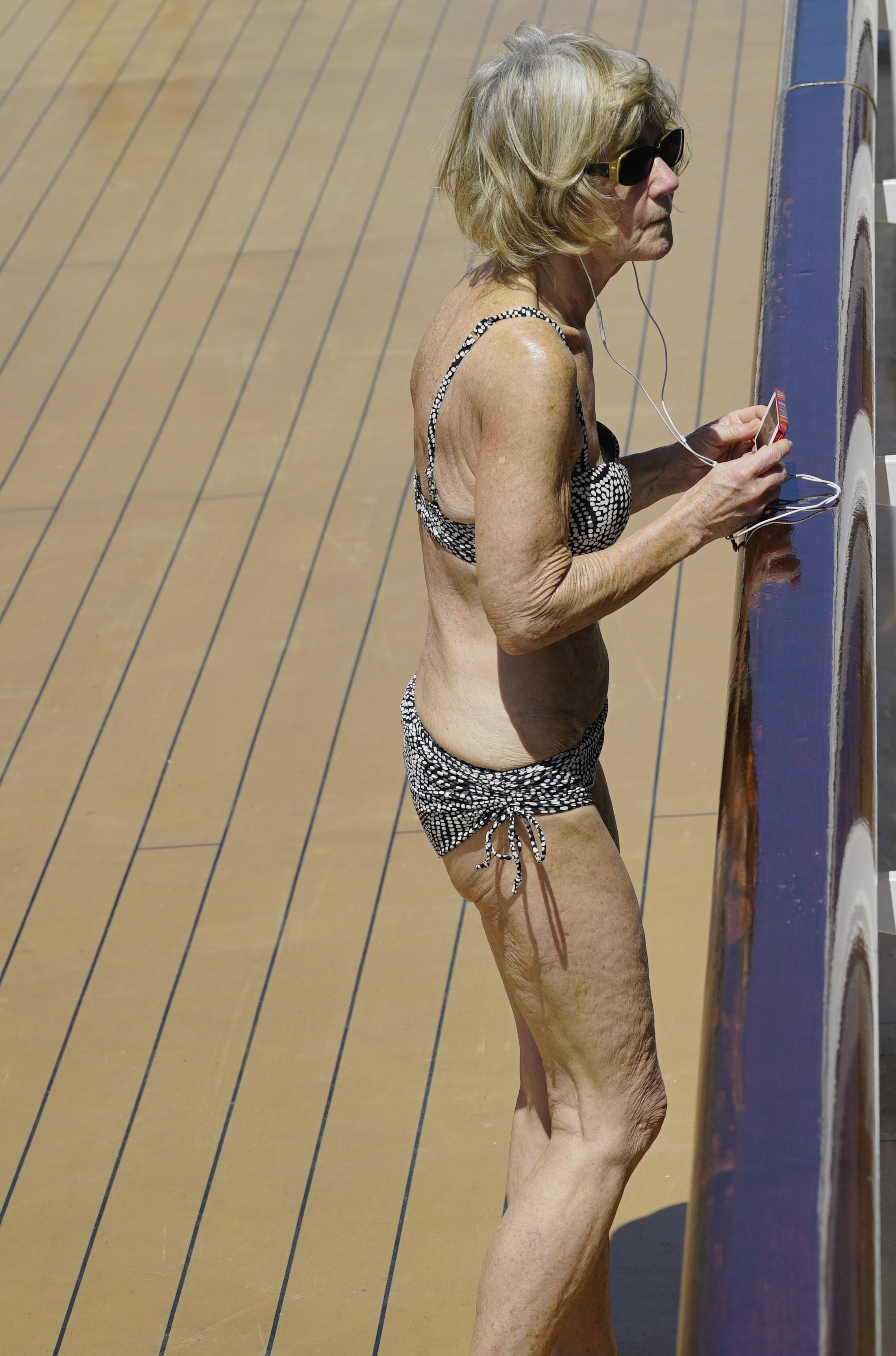 Vitamin D
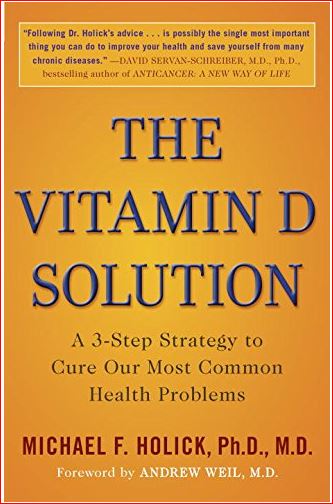 What's Good about the Mediterranean Diet?
Really it's Crete, not France or Italy or Morocco...
Its components are synergistic cardiovascularly
Minimize animal fats, espcially cooked fat
Substitute olive oil & nuts for fats and refined sugars
Replace baked treats with many servings of fruit and vegetables daily
Replace refined carbs with whole grains
Eat snack-sized meals
Legumes are important for protein, for vegans
	(nuts are more healthful, in palmful servings)
(Eat food, mostly plants, in moderation.)
(Appetite is wrong – obesity, sugar stimulate hunger)
Prevent and Reverse Heart Disease
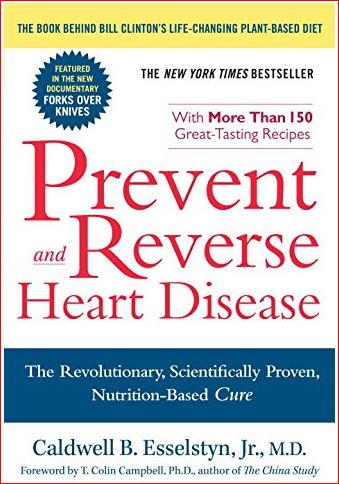 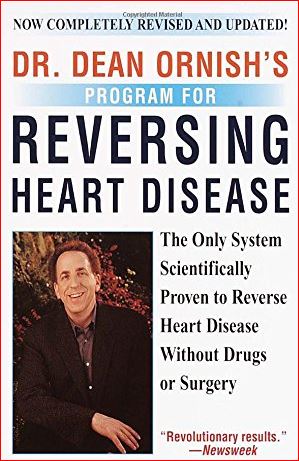 It is possible to reverse heart disease
This requires a strict, low-fat vegan diet with vitamin B12 and vitamin D supplements
There are wide differences among individuals:
Jack Spratt could eat no fat;
His wife could eat no lean.
And so, between them both, you see;
They licked the platter clean.
About 1/3 of people have “prediabetes”, which is accelerated by refined fructose & sucrose, and by fat and oil.
The “lipid profile” and fasting blood sugar can profile individual needs for diet and activity change.
Cookbooks
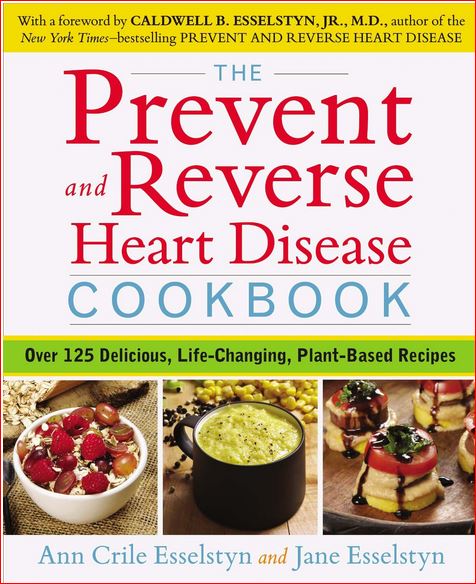 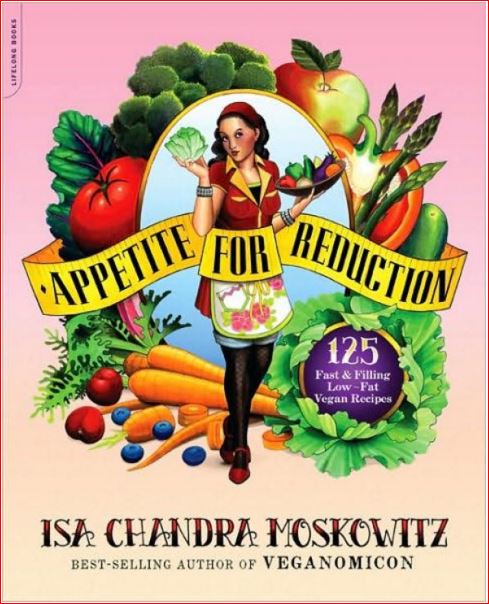 Our Insanity: Pills vs Discipline
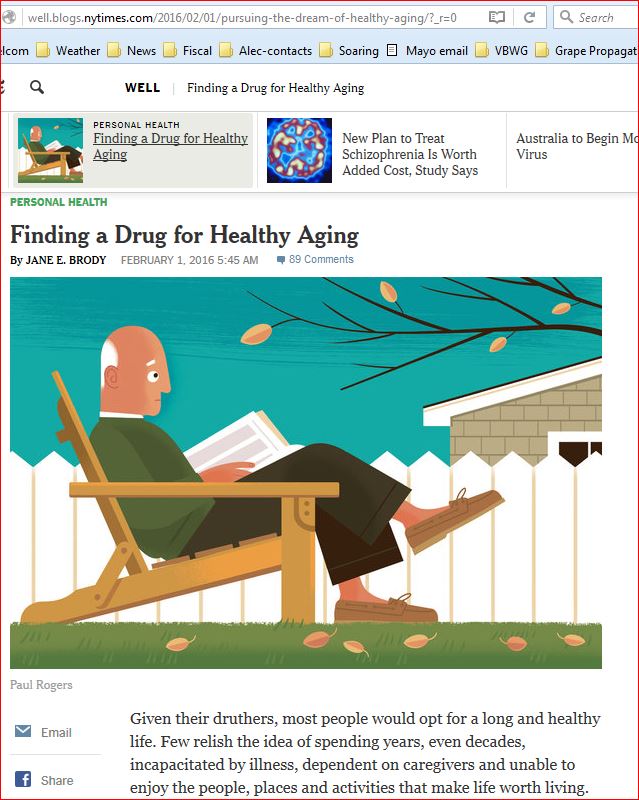 The Relative Benefit of Pills
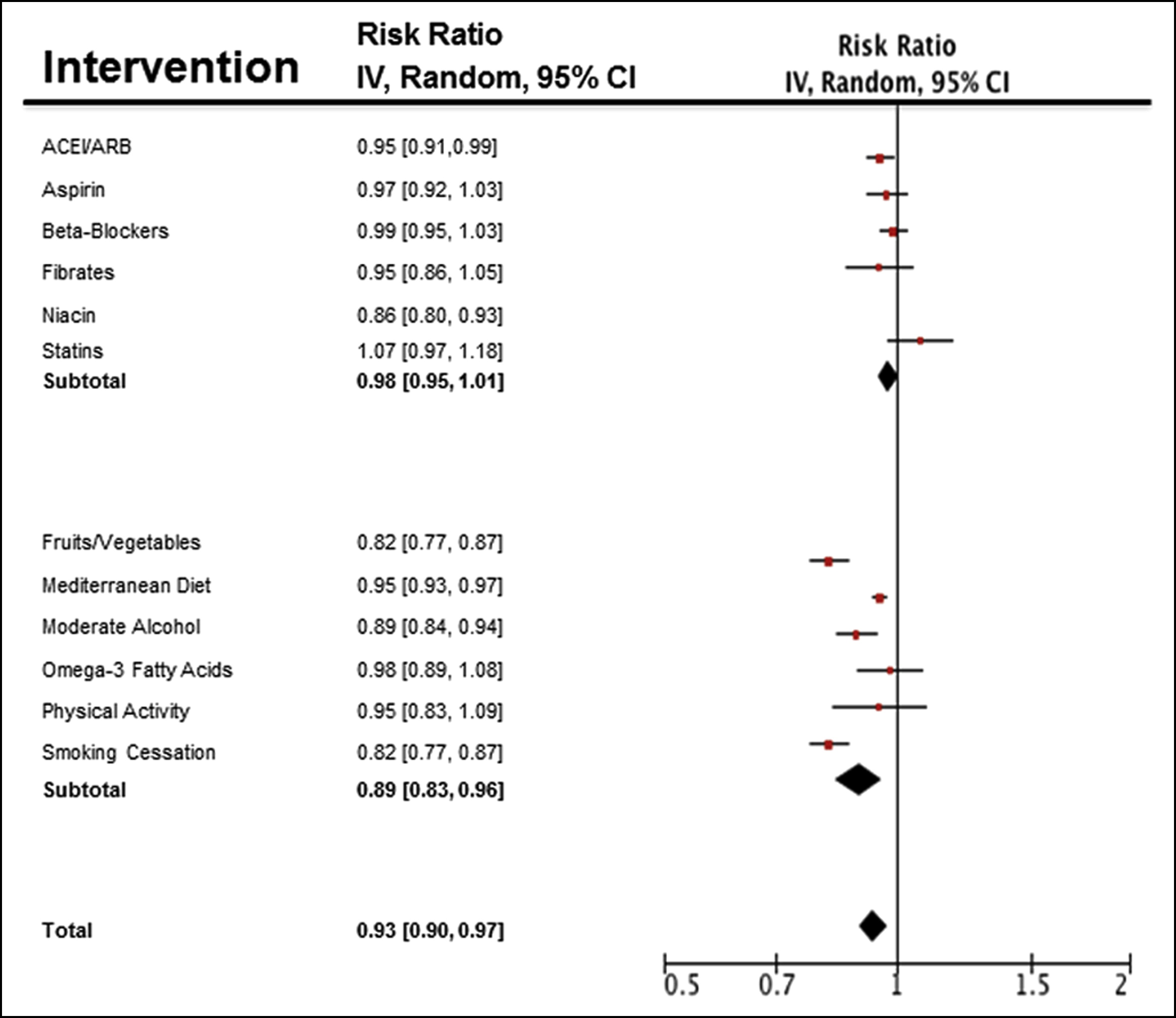 Health in a Nutshell
Eat Food, mostly plants
Minimise oil/fat
Eschew cooked fat, especially cooked animal fat
“Ah don't eat fat; it wars with the stomach” – Satchel Paige
Avoid manufactured food
Fructose, sucrose (glucose + fructose)
Sodium load
Lean protein
Eggs > fish > fowl > game > pork/mutton/beef
Don't inhale any kind of smoke
Live life with others:
Exercise
Feel loved
Join groups (fly a tandem glider)
Pushing Senescence Away
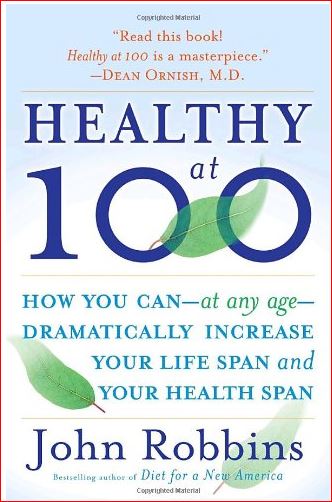 A Form of Happiness
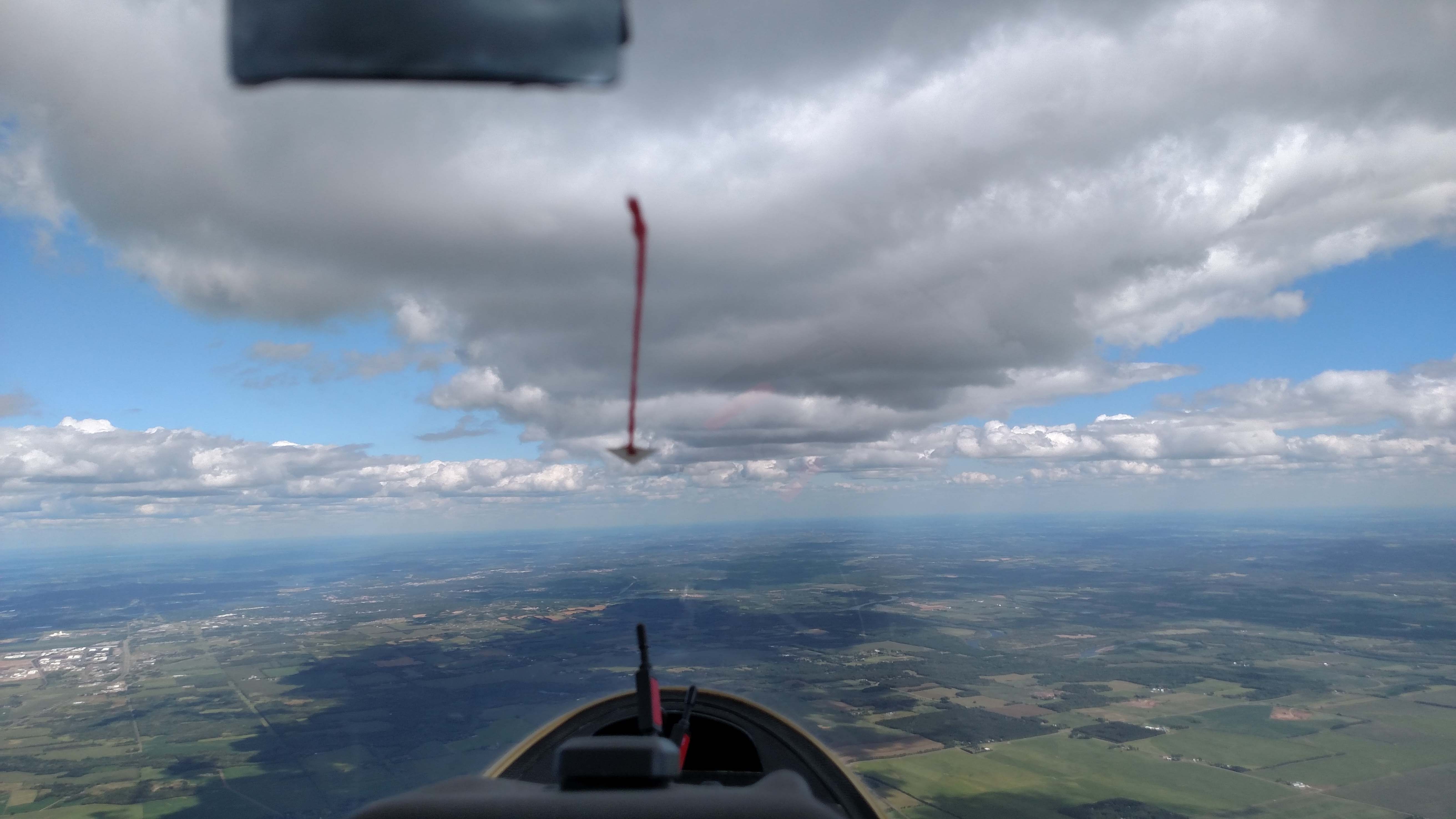 Atmospheric Waviness Over the Prairie
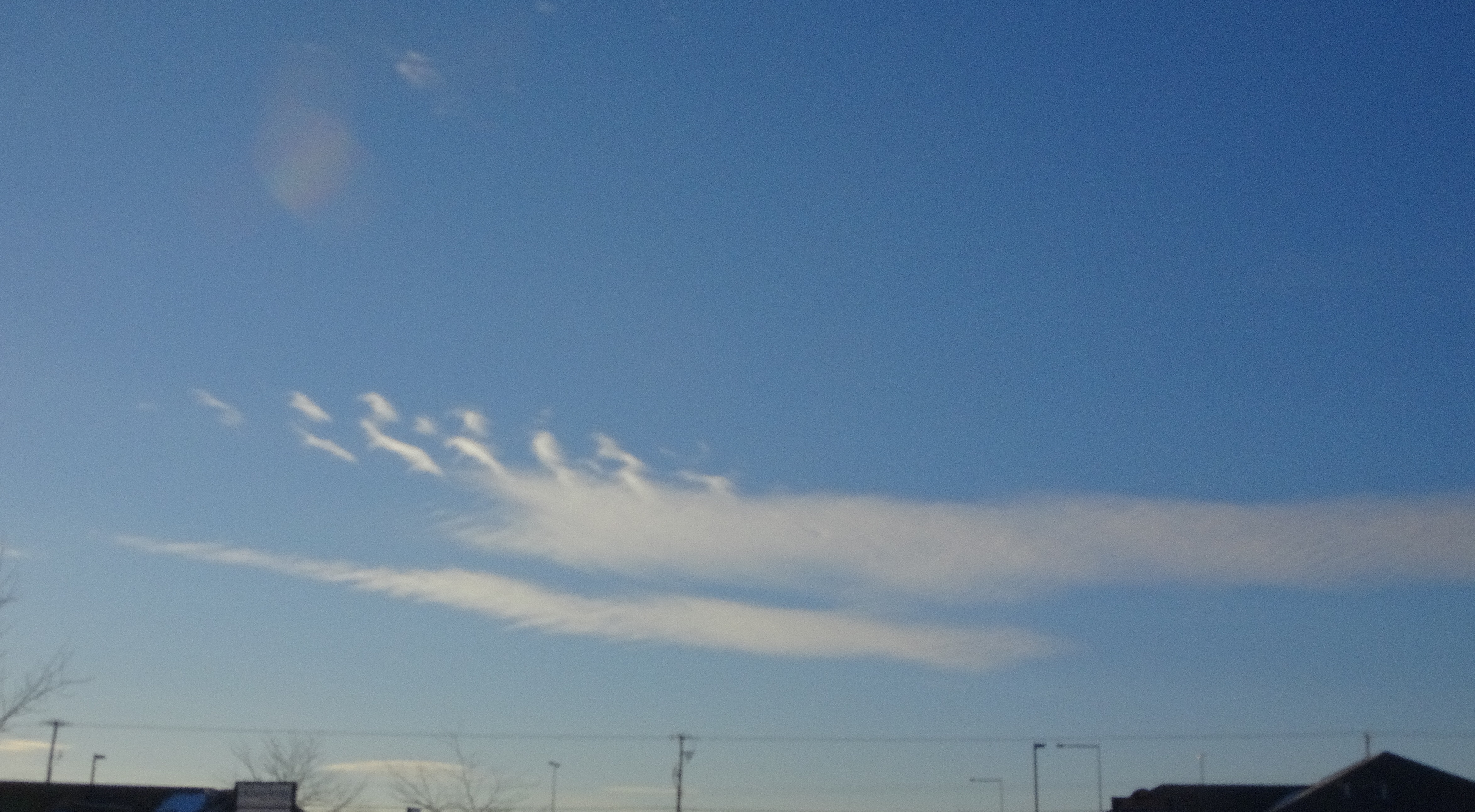 Wave is everywhere
Not all wave is soarable
There's more than you think
It's often evanescent
The atmosphere is a stack of vast leaves of air moving across each other
Different density (temp, humidity)
Different lapse rate
Different speed
Where there's difference across a boundary, there is wave.
Types of periodicity
Stable: no wave; laminar flow, eddies damp out
Shear wave: periodicity due to difference of wind speed across a boundary (of density, humidity, temperature, velocity)
Thermal wave (streeting)
Strongly affected by wind velocity and instability.
Convection wave: periodicity enhanced by thermal penetration from lower layer to upper
Strongly affected by instability of lower and stability of upper layer.
Convective wave vs convective rolls
Convective roll = “morning glory” in Australia, post-coldfront rows
Non-Wave – no nocturnal inversion, stable
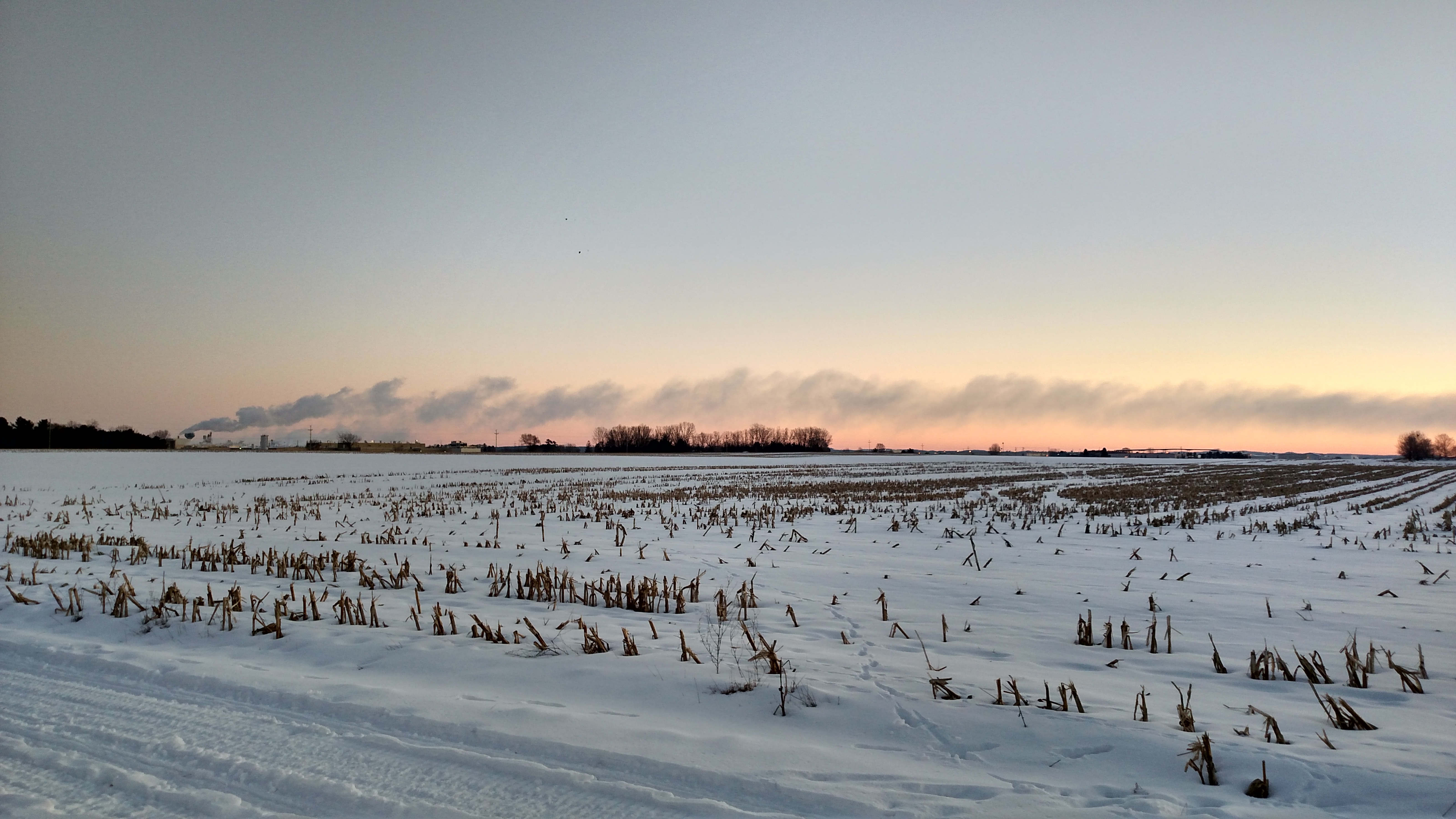 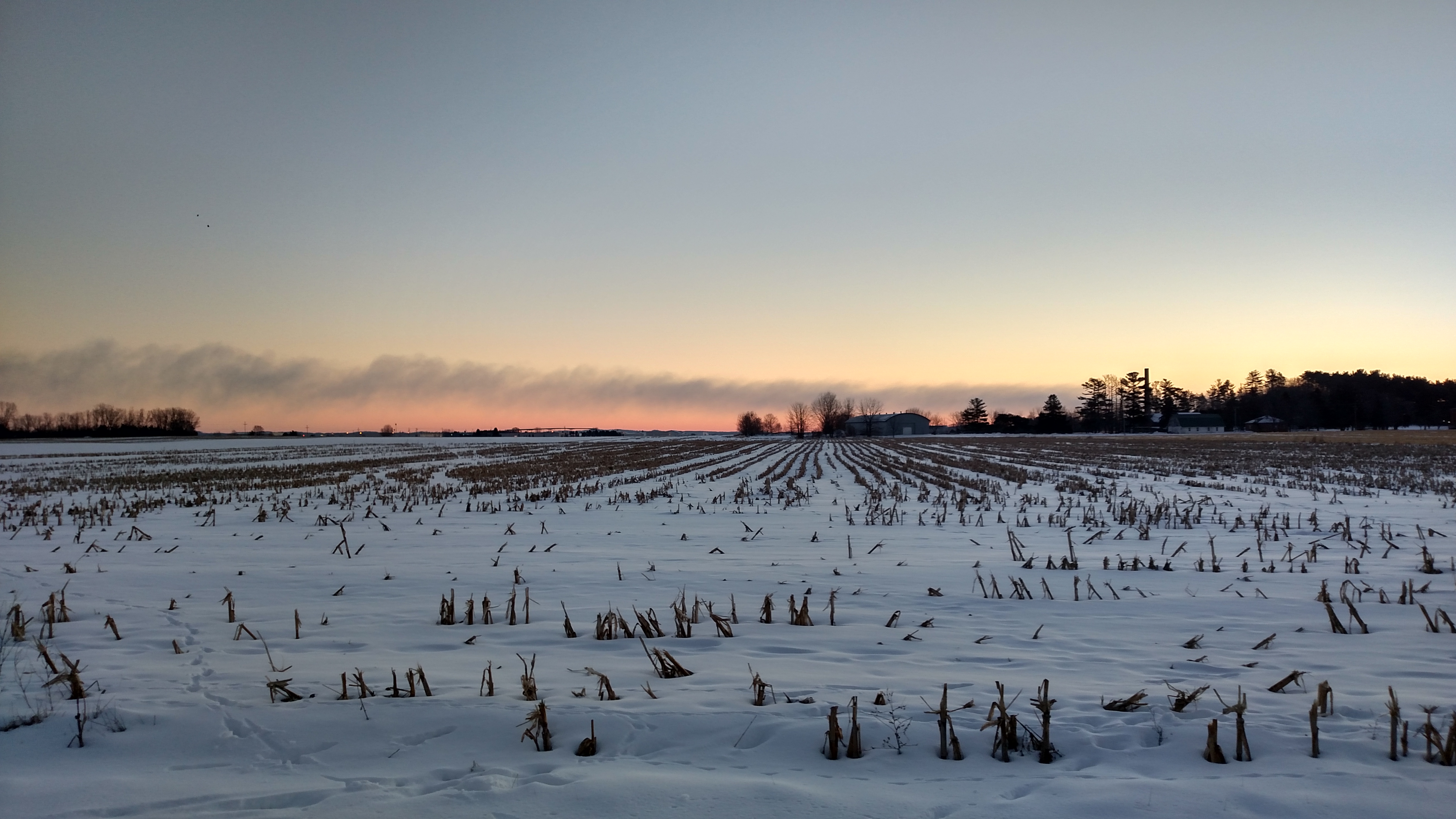 @ -12F/-20C water turns to dust...
Stable flow turns laminar if it can...
Shear Wave
0F / -14C, nocturnal inversion, slight shear
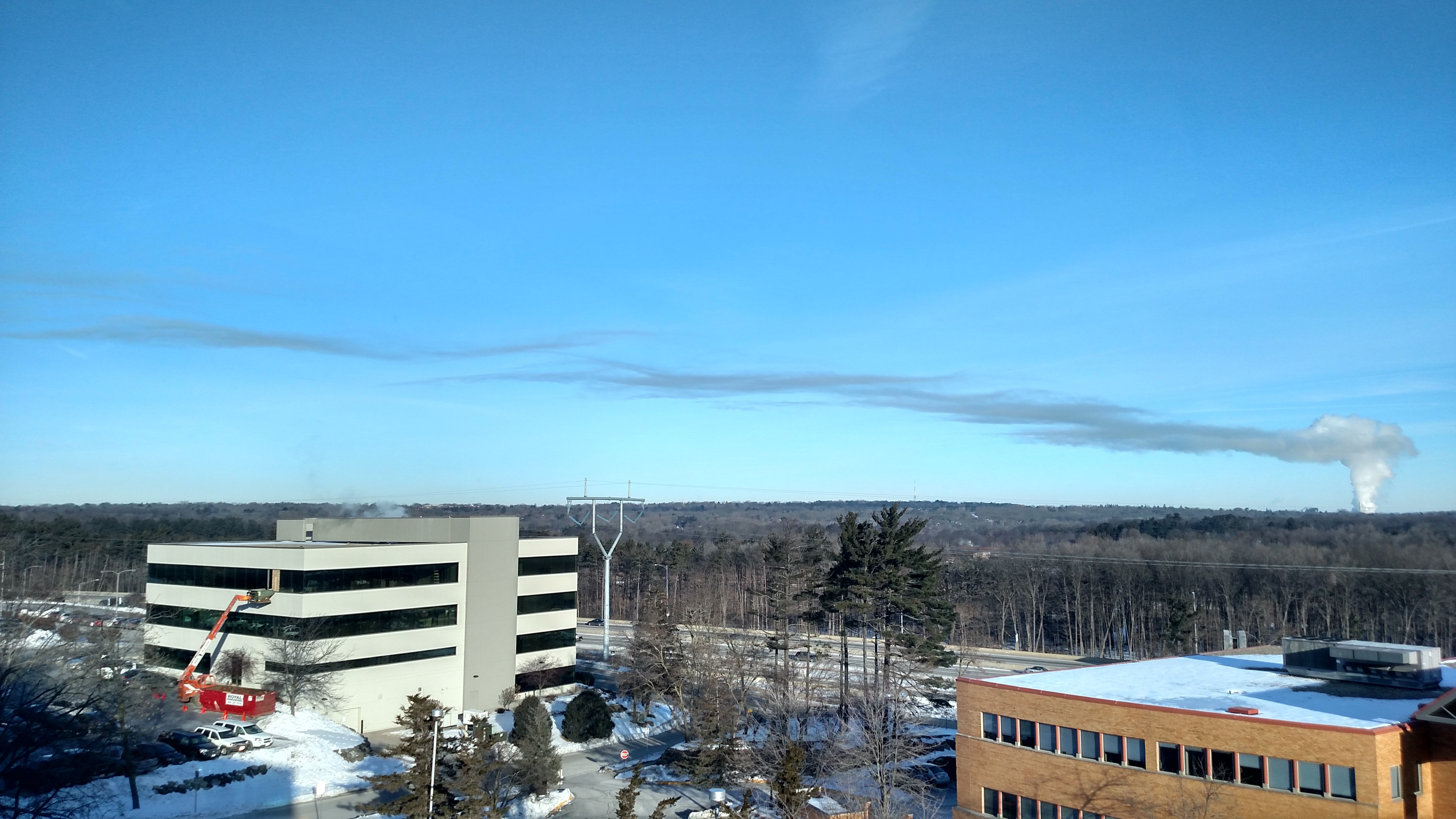 Lee Wave
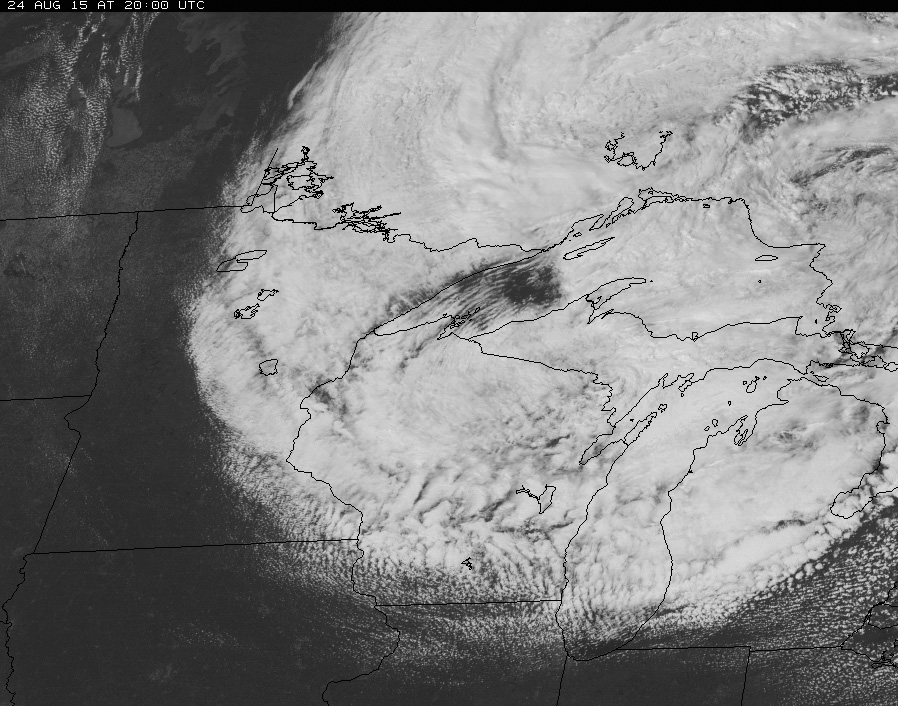 Thermal Wave
Any fluid flowing across a boundary bounces.
Shear can be speed, direction, or density … or all
Thermals begin in an “unstable” layer and cross the boundary atop it.
Thermals penetrating the shear boundary are an obstacle to laminar flow and
Amplify the bounce within the stable layer above
(If the layer above isn't stable, we get Cu-nim instead of thermal wave)
If streeting occurs in the boundary layer,
Shear wave may align the streets or 
Cross the streets (creating a checkerboard of cu, pretty rare)
Wave d/t southerly flow ahead of a cold front
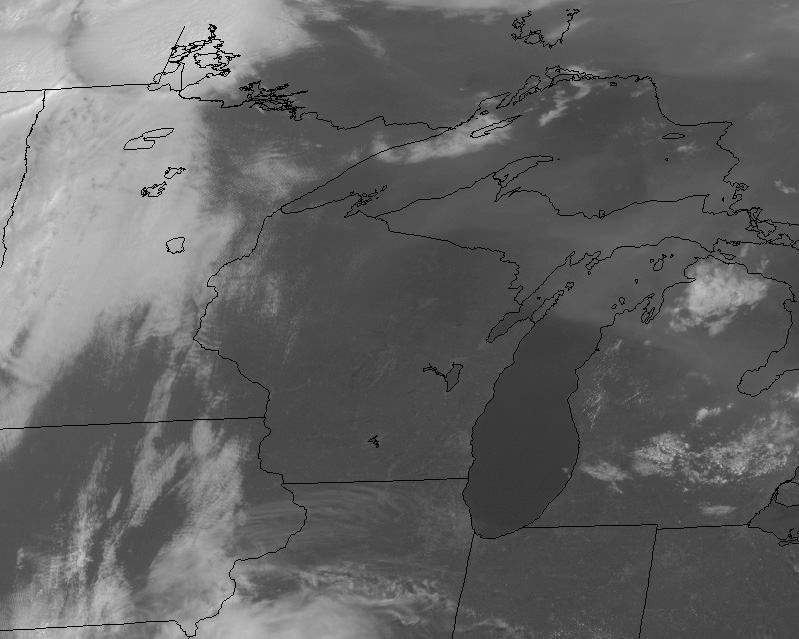 August 22, 2015
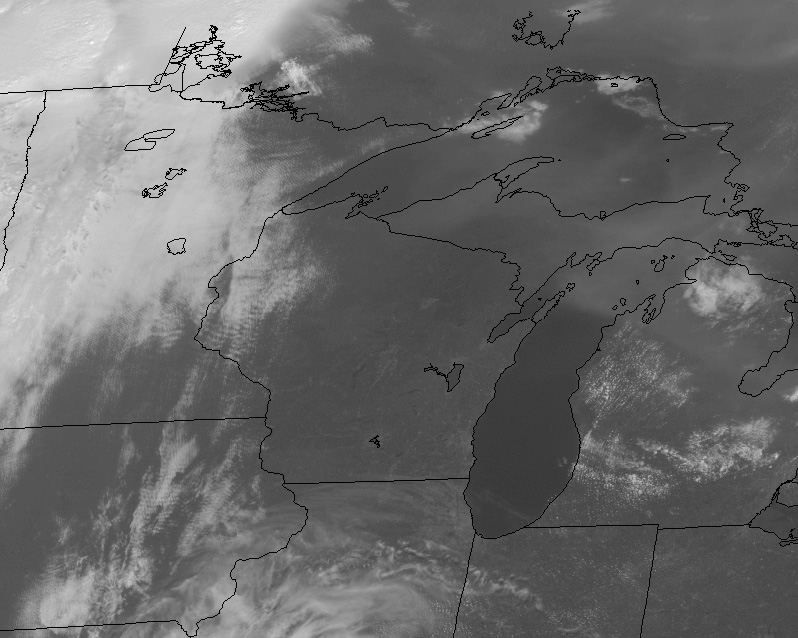 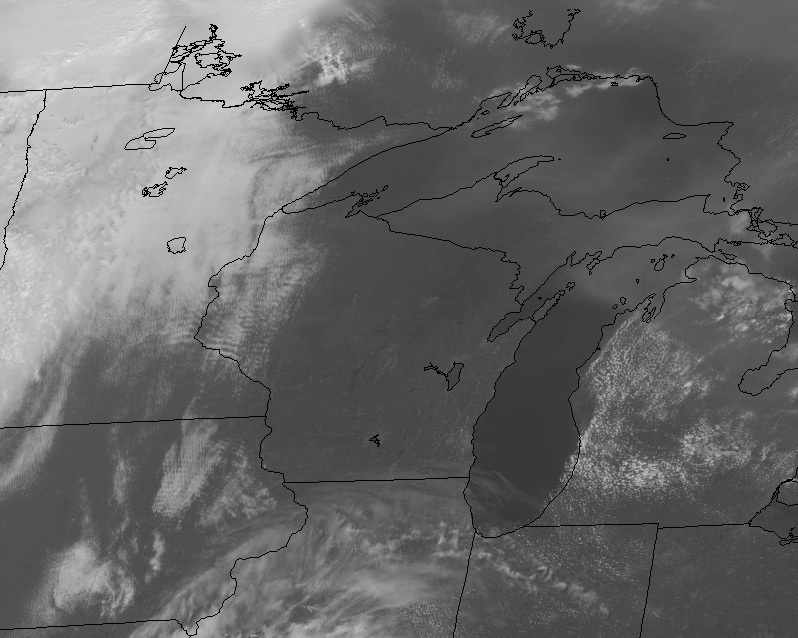 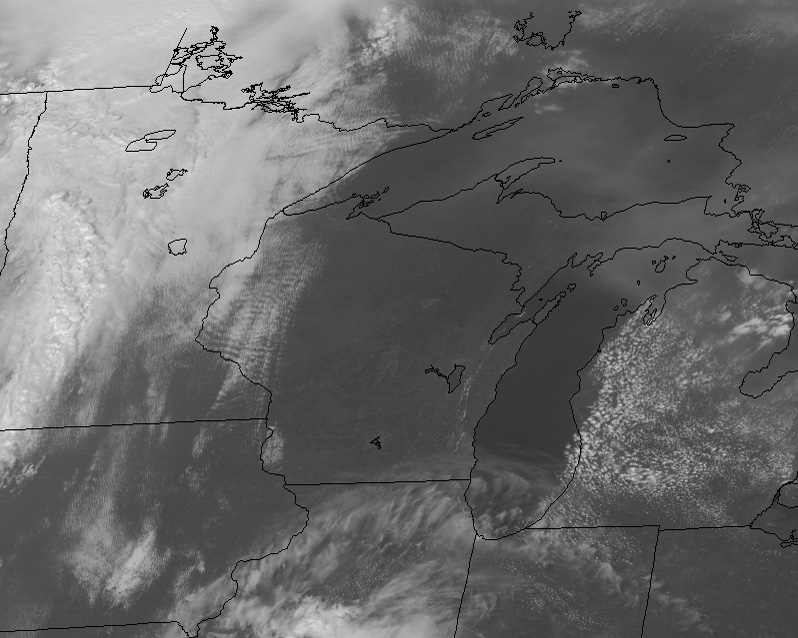 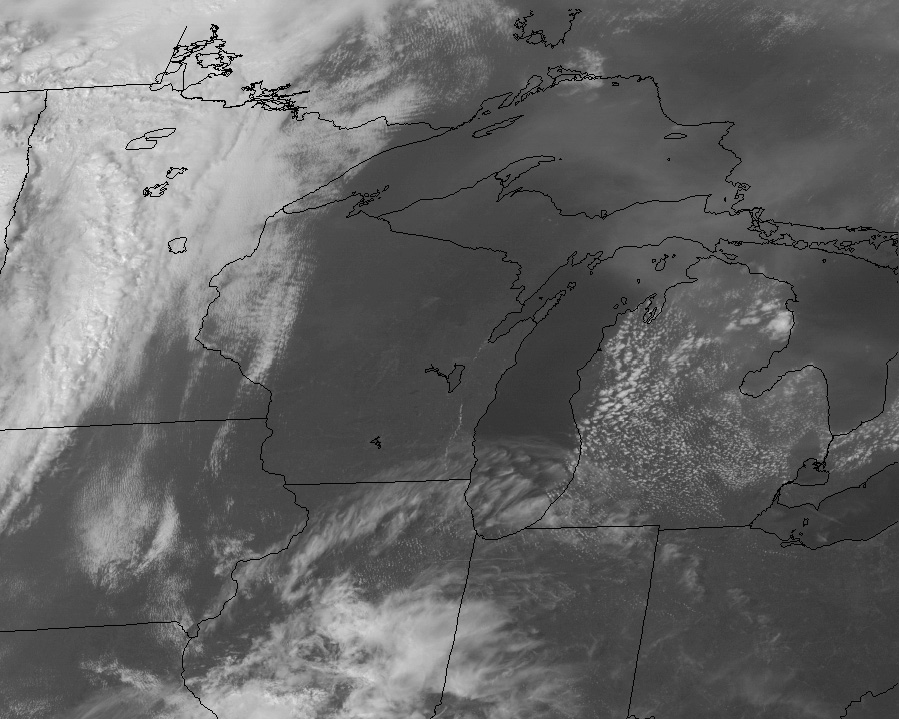 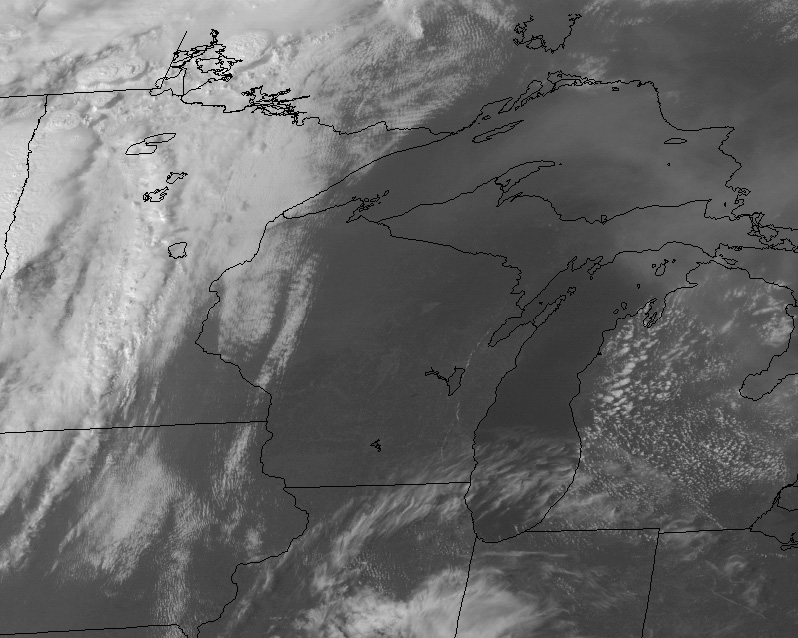 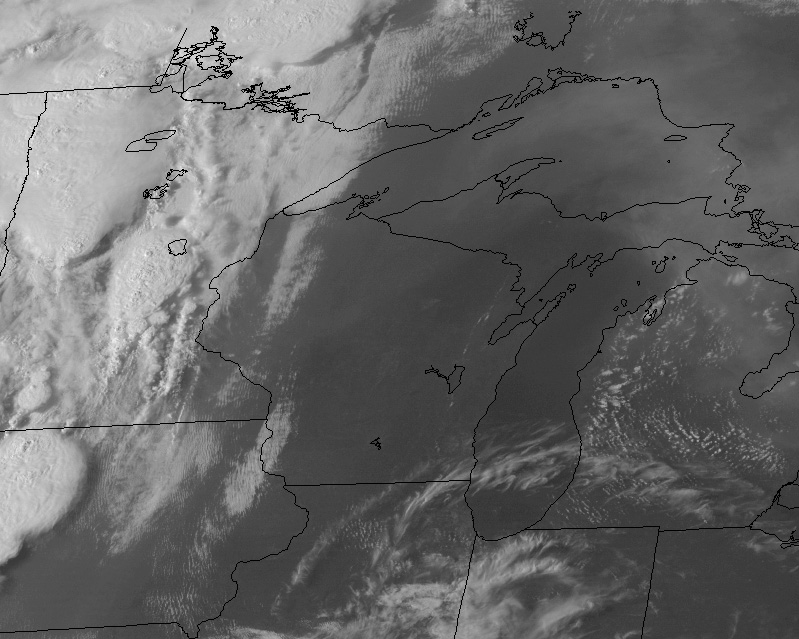 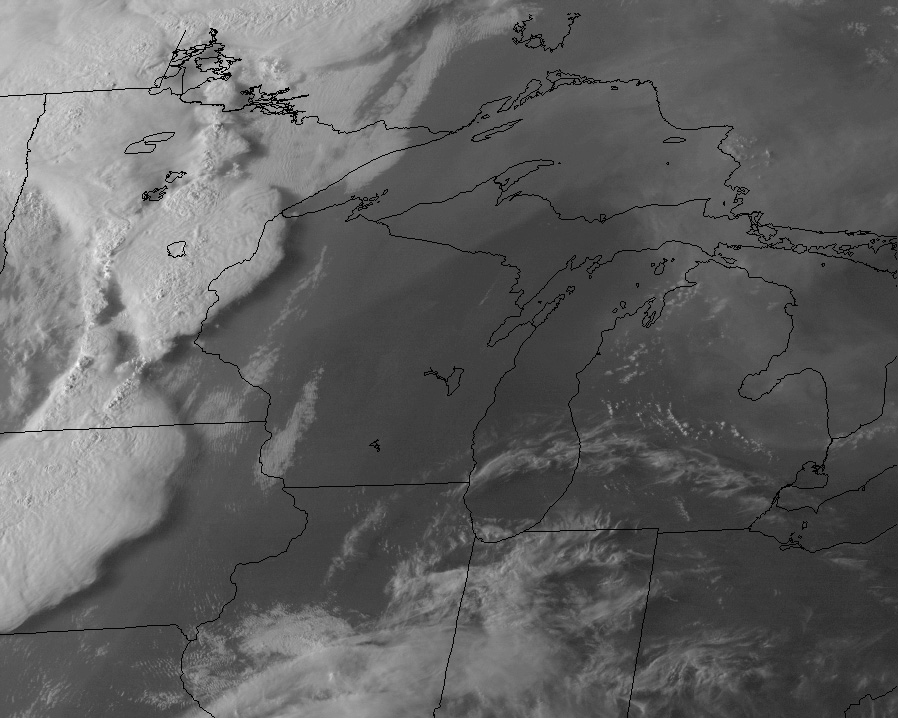 Pileus Cloud: 
Thermal wave as a cap over Cu
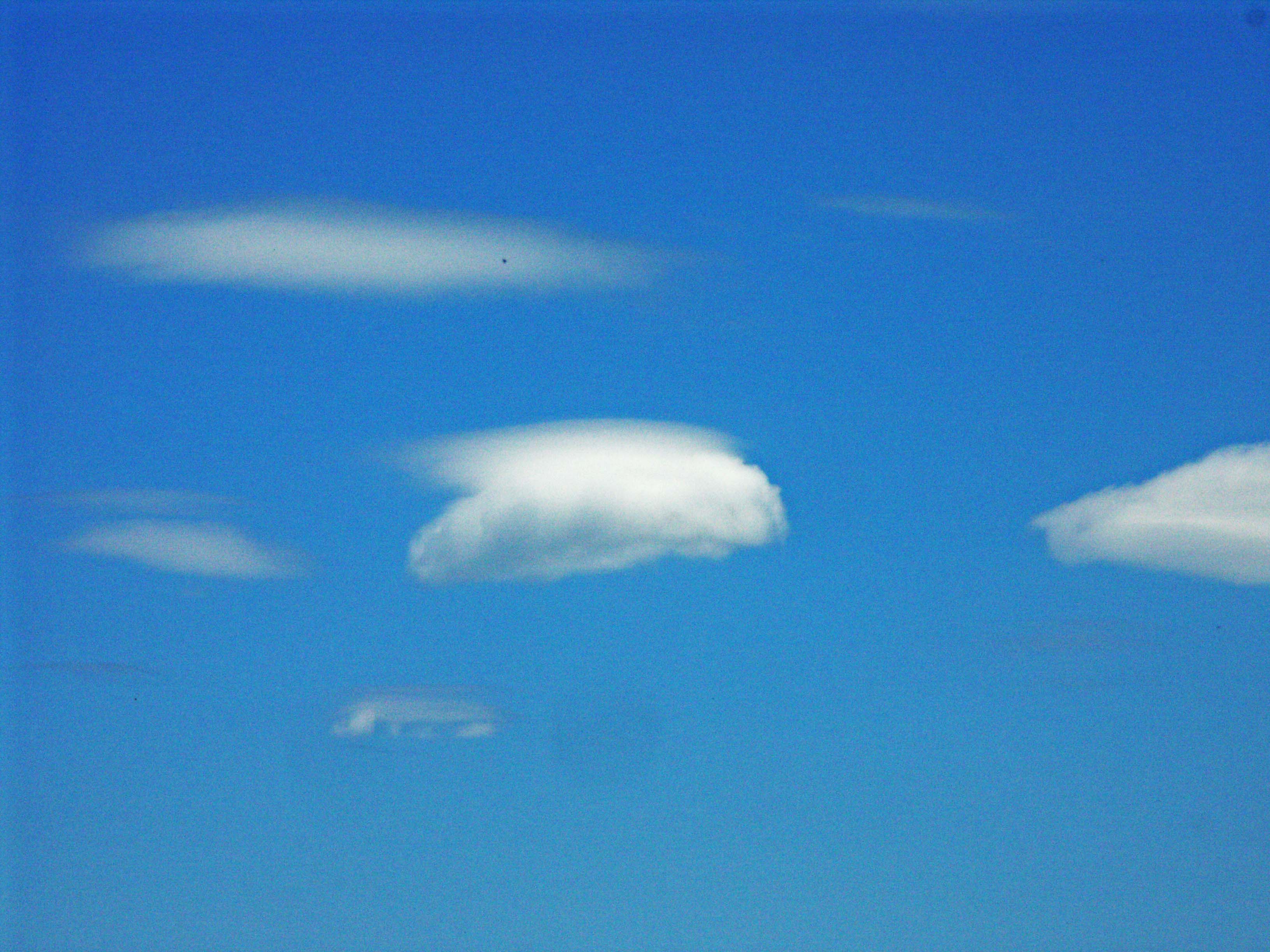 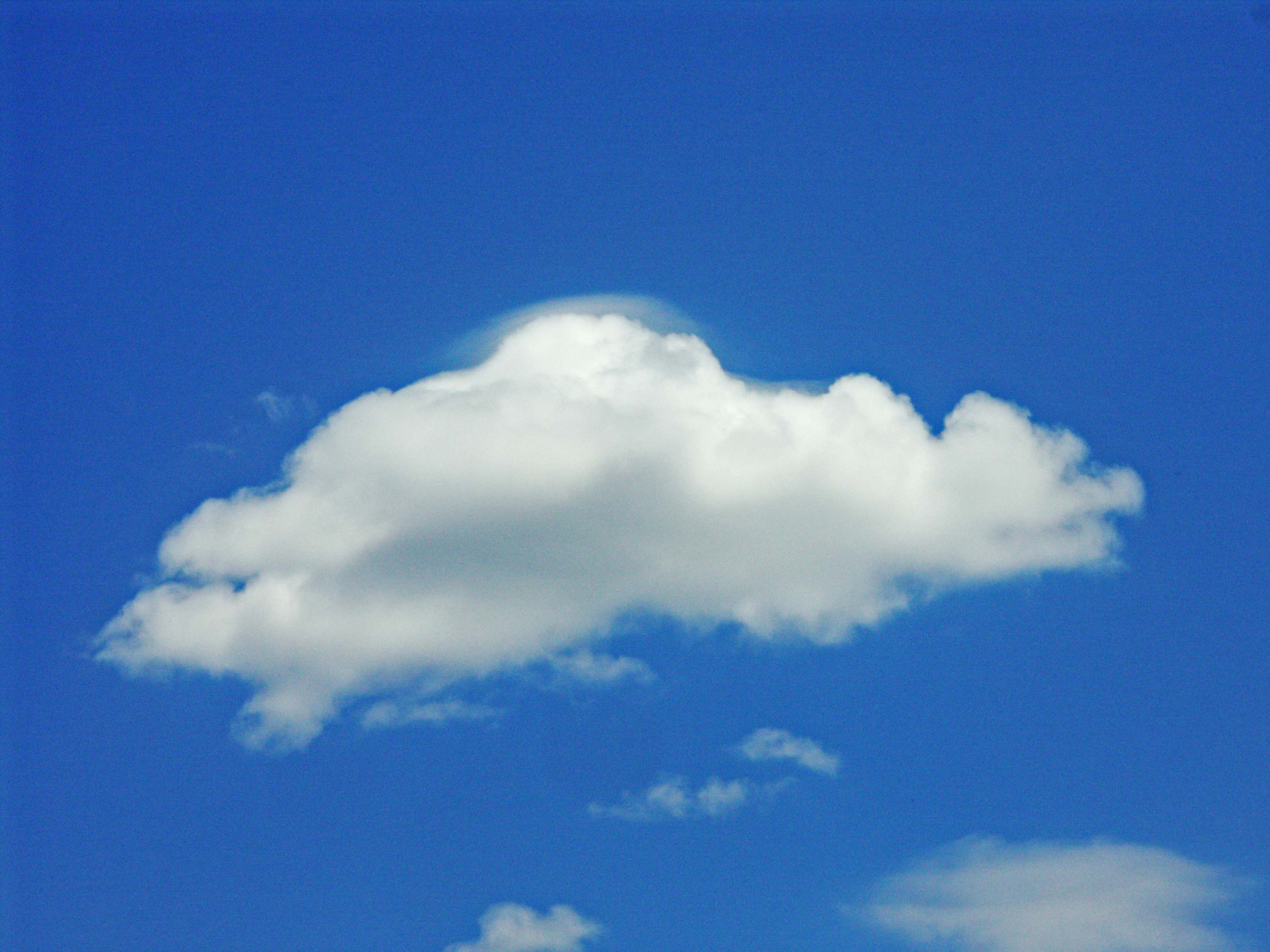 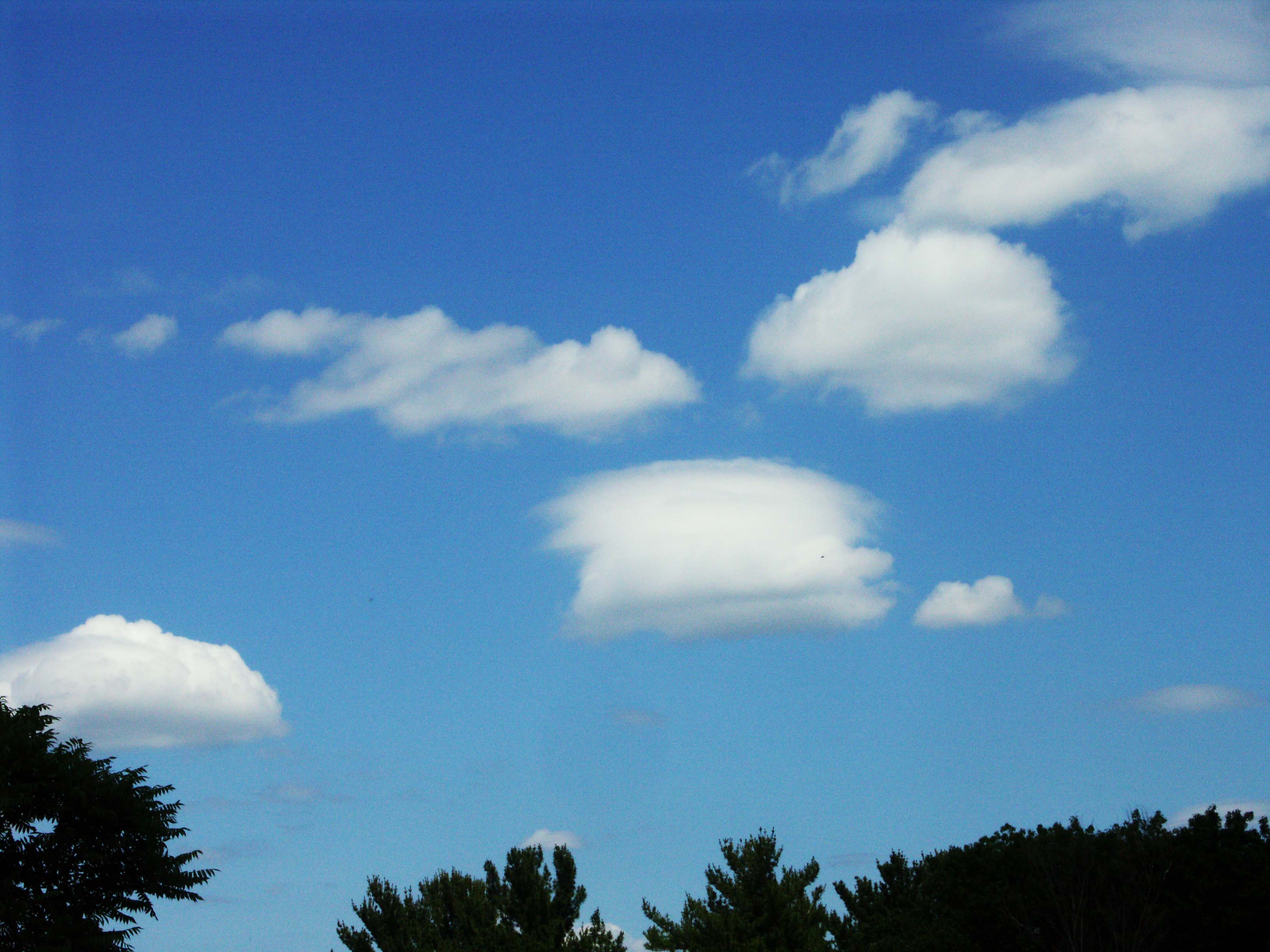 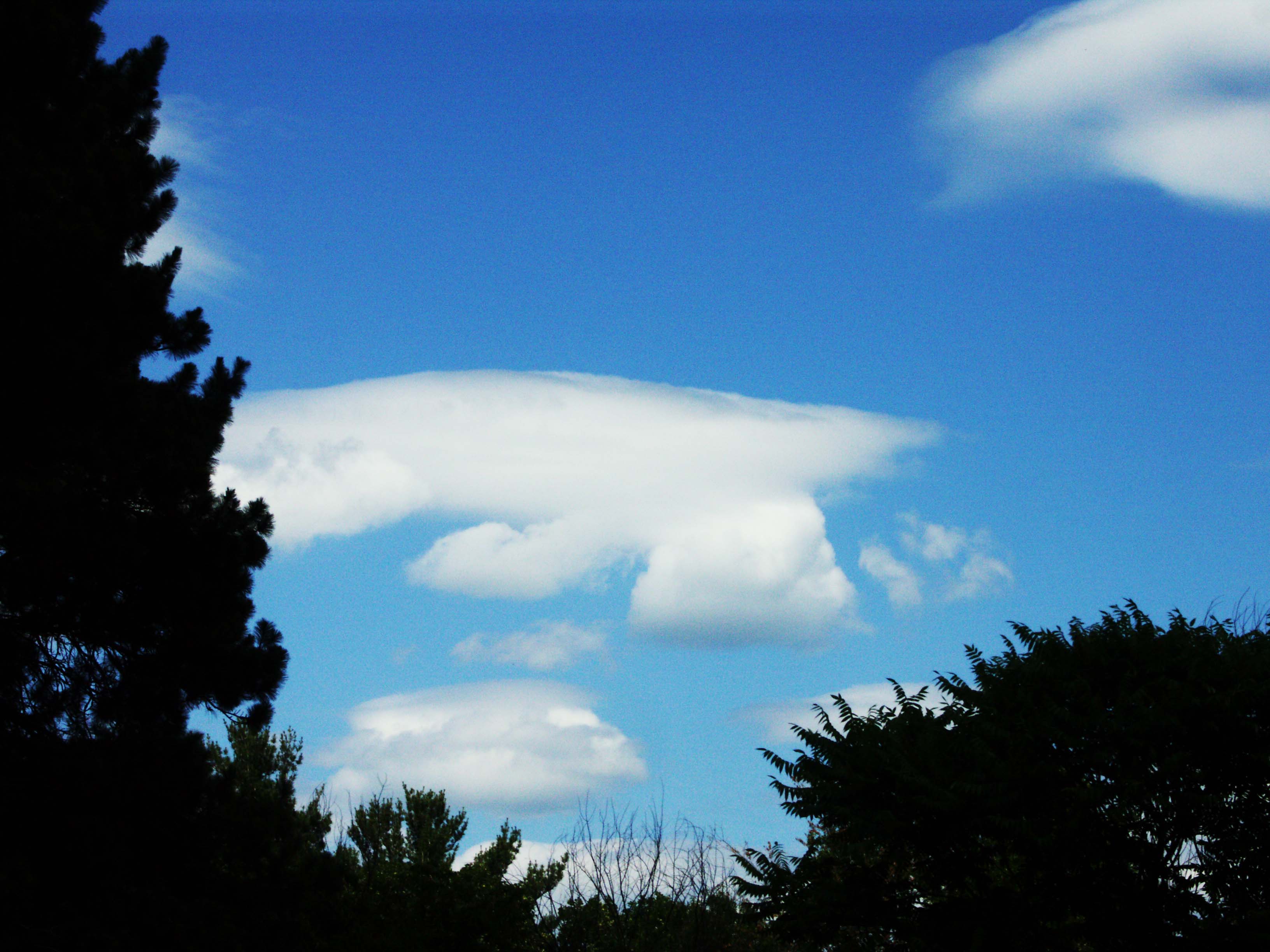 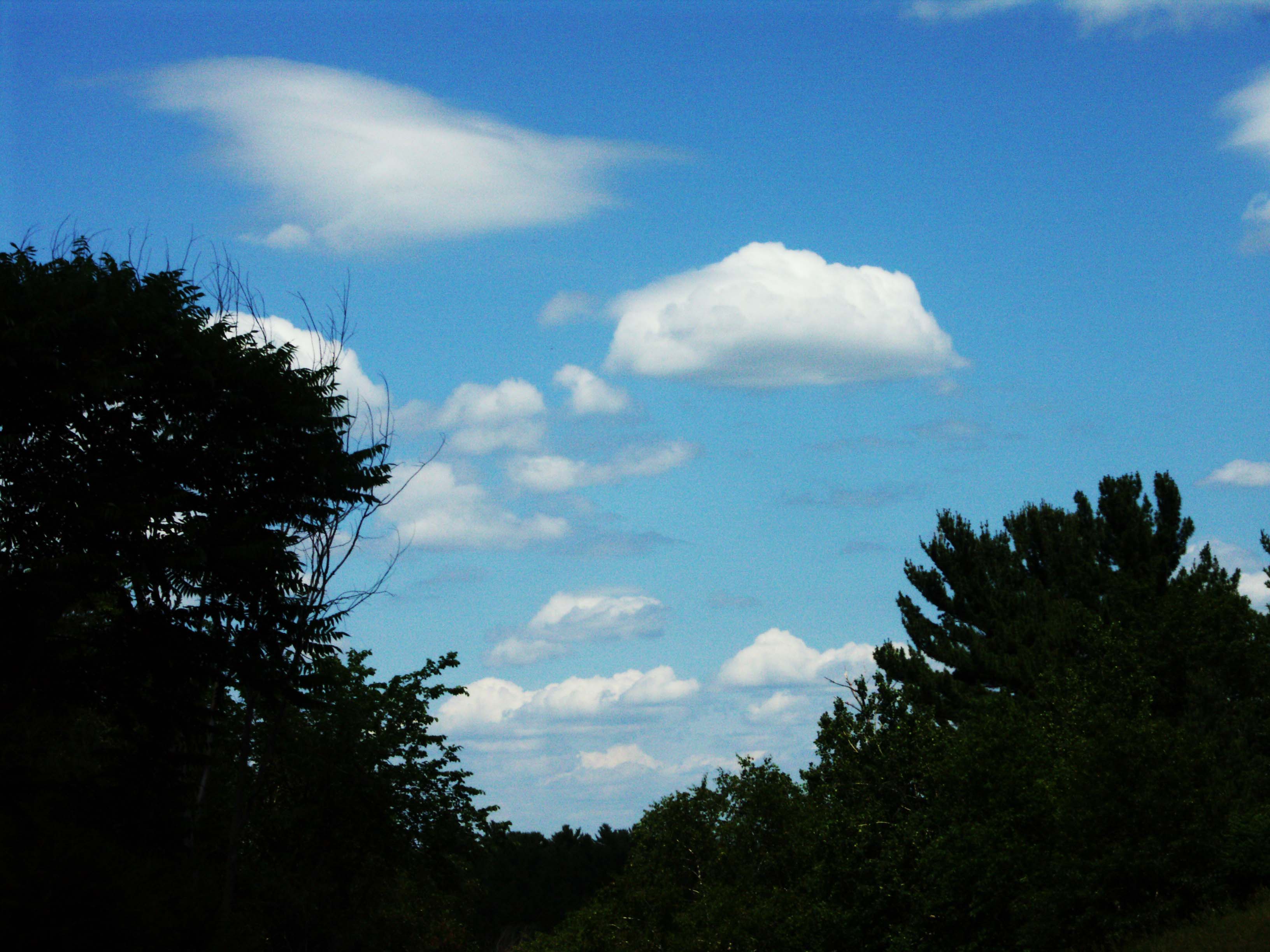 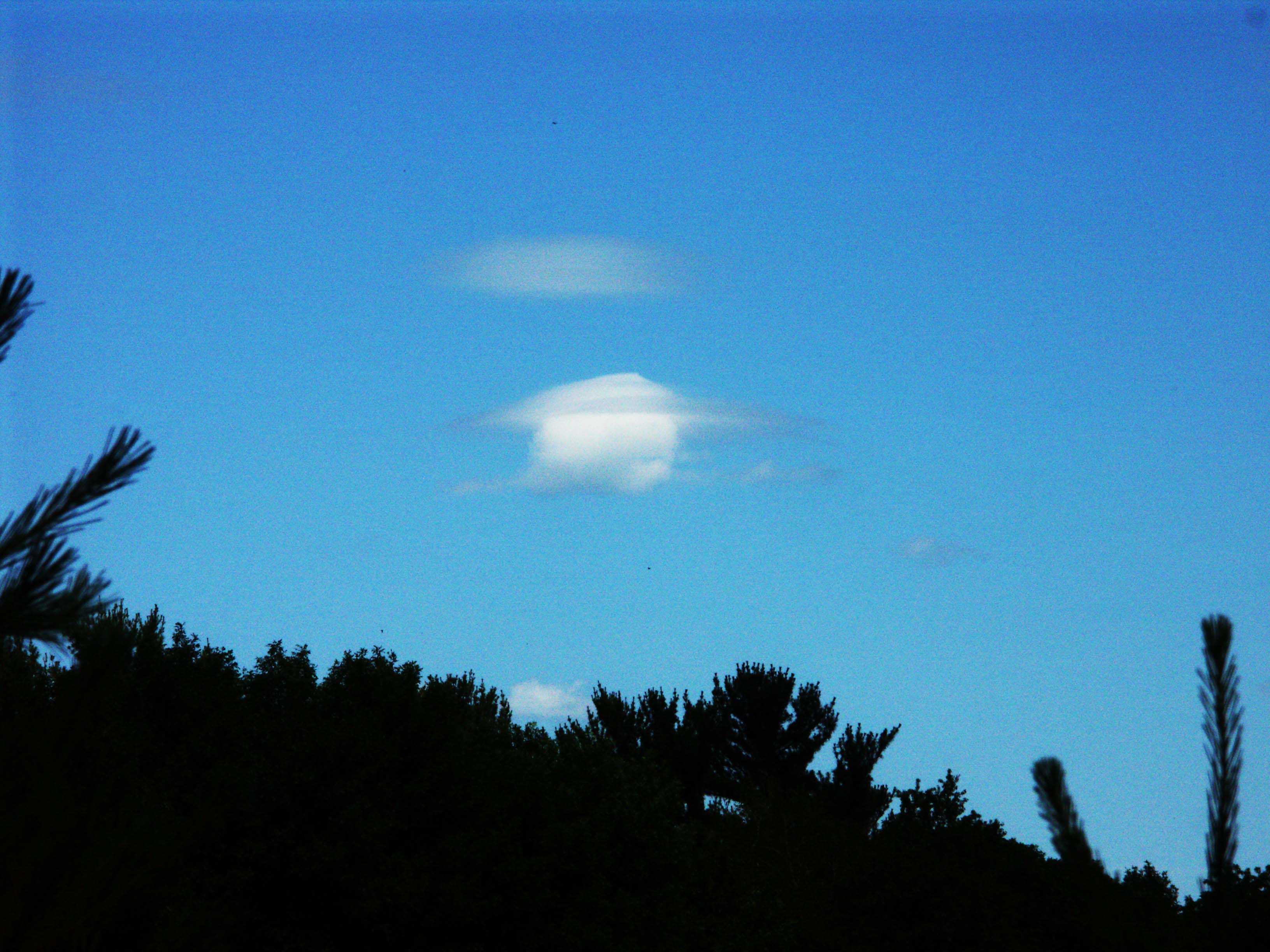 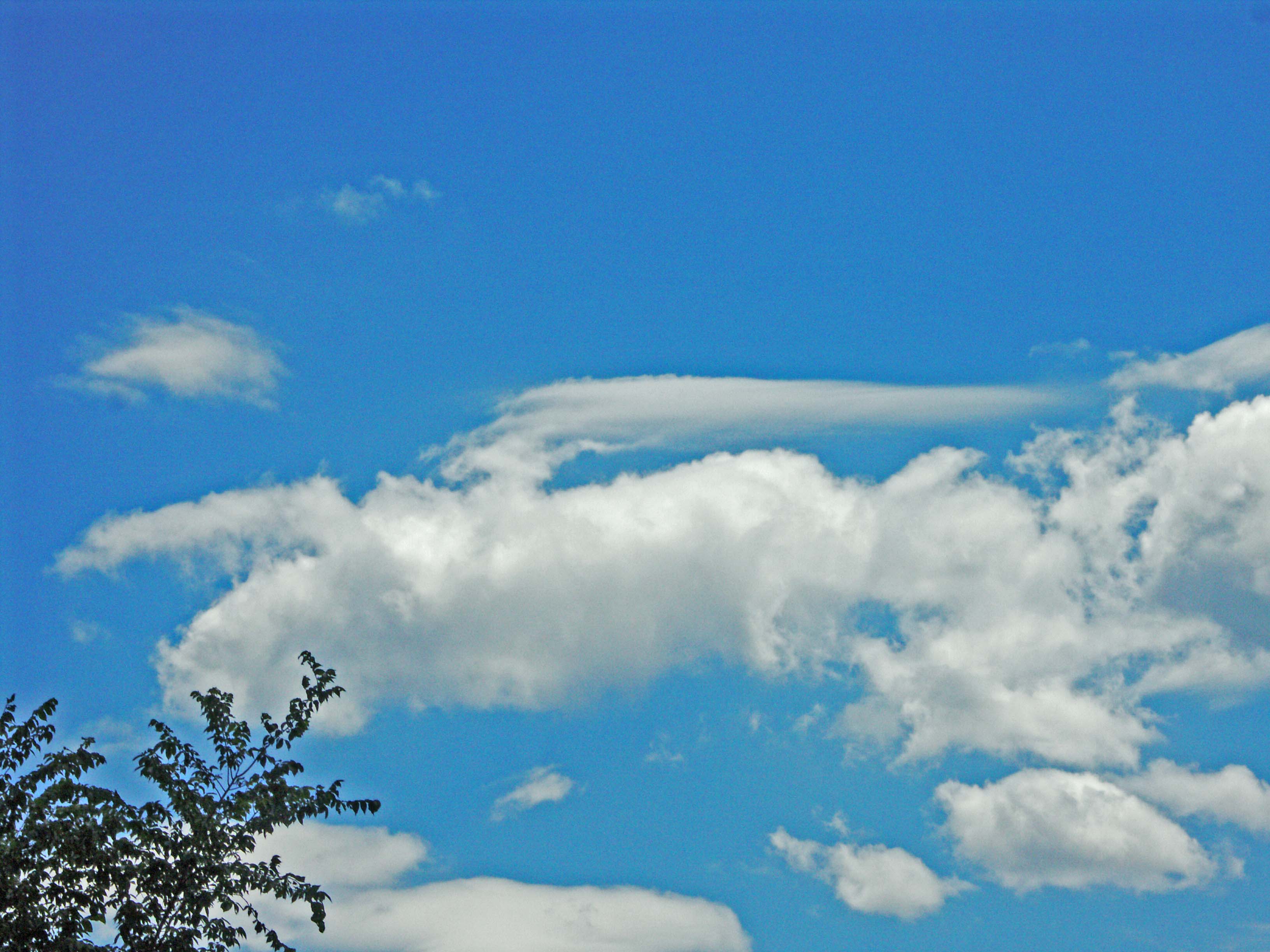 Wavy Bases – 
Shear wave altering the boundary
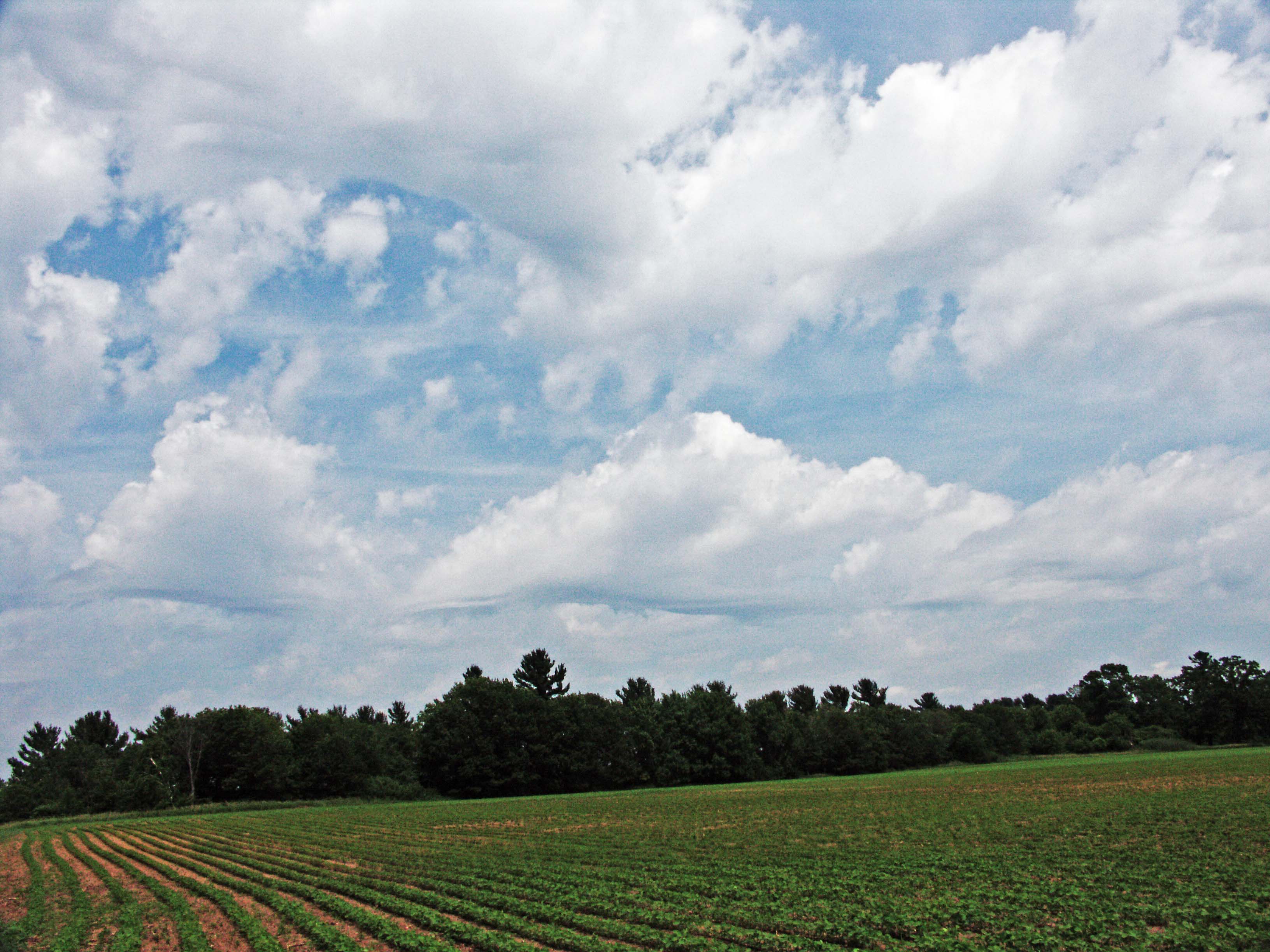 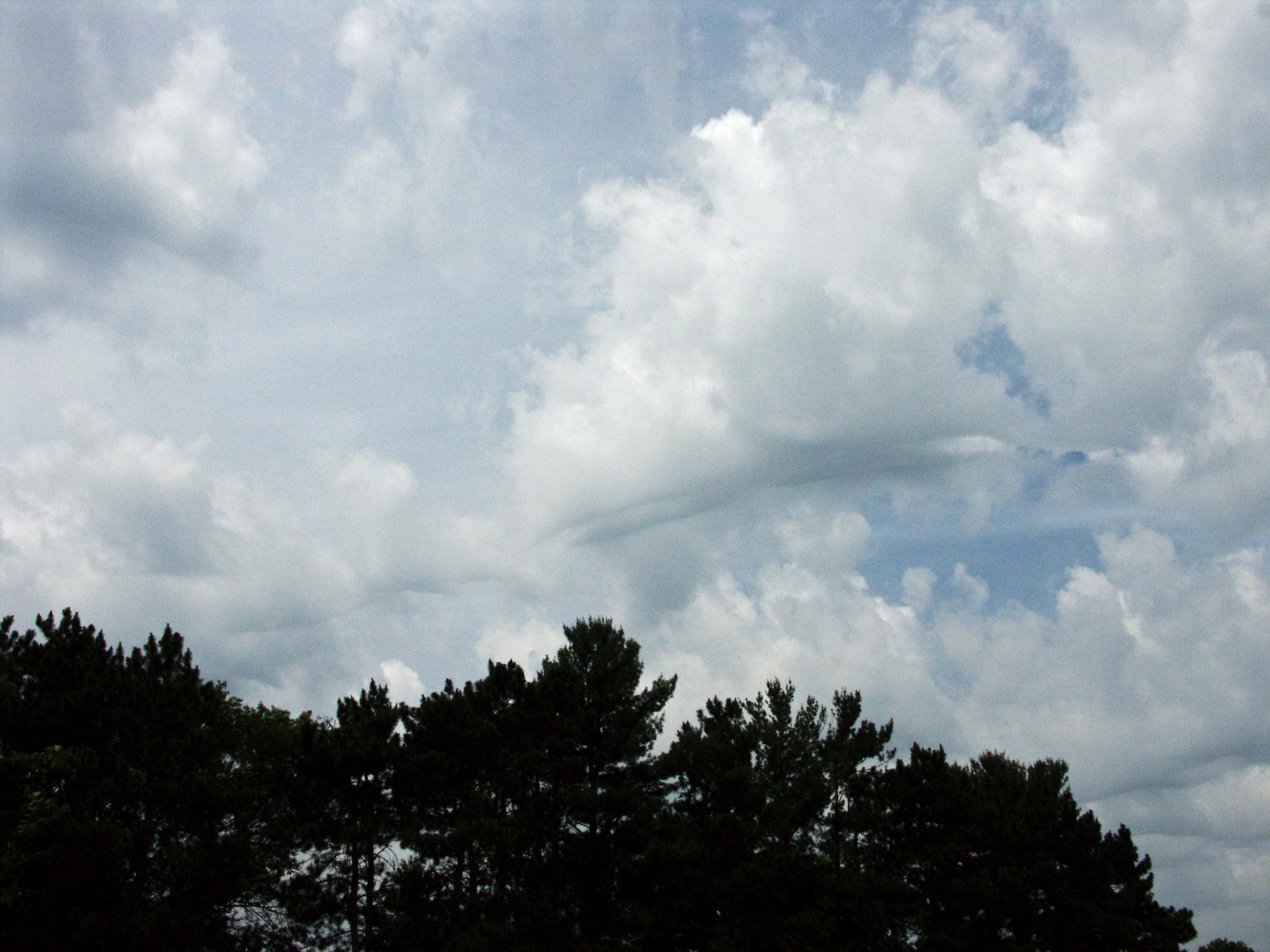 Conditions: 
- Near center of low, cold front nearby west (left)
- Boundary-layer winds 160-180 @ 14-17 kt
- Upper-layer winds 260-290 @12-14 kt
Uniqueness: condensation above wave boundary
Not a stable system: small scale, evolved very rapidly
Cirrus shown is blown off cold-front Cu-nim
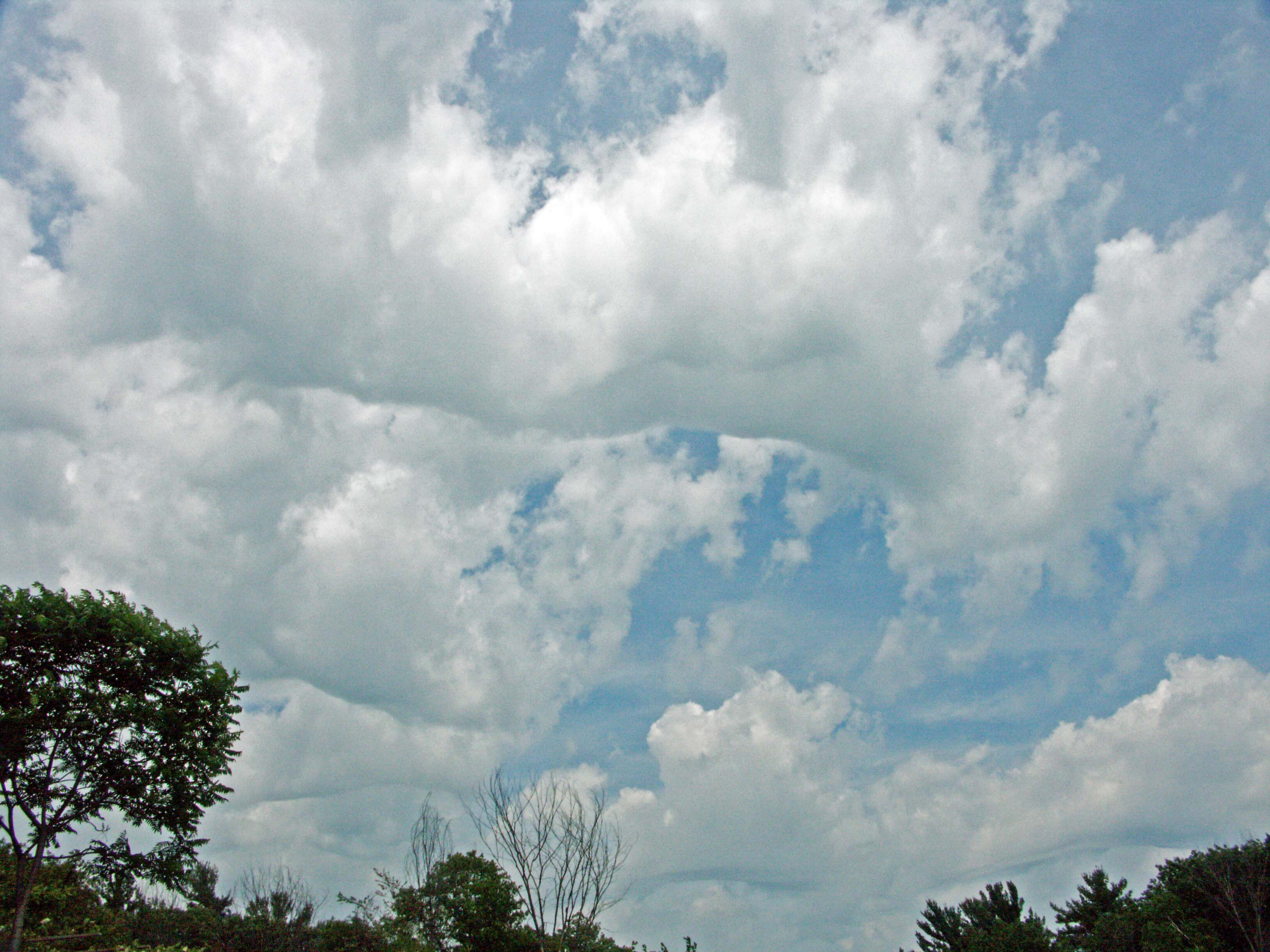 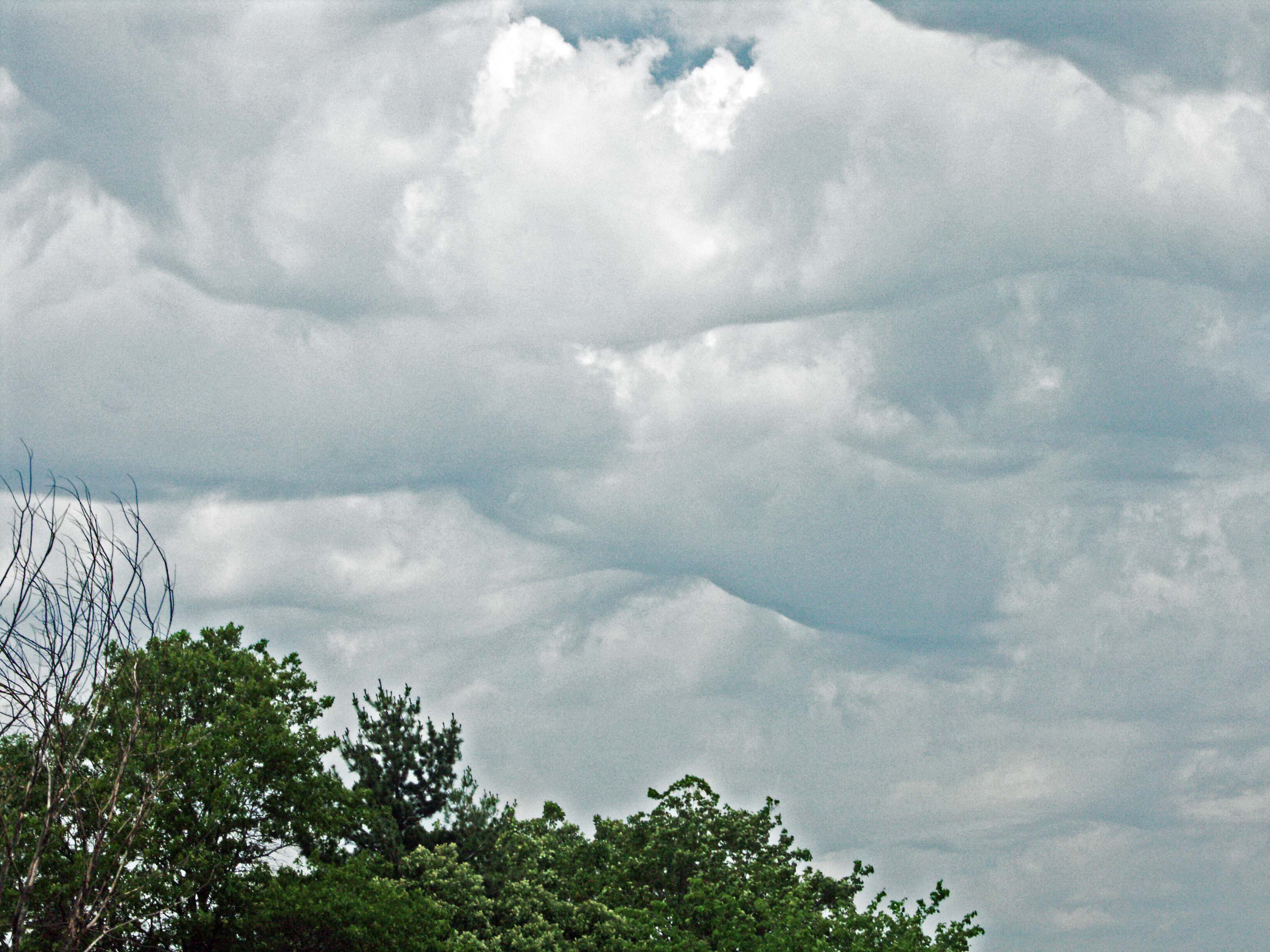 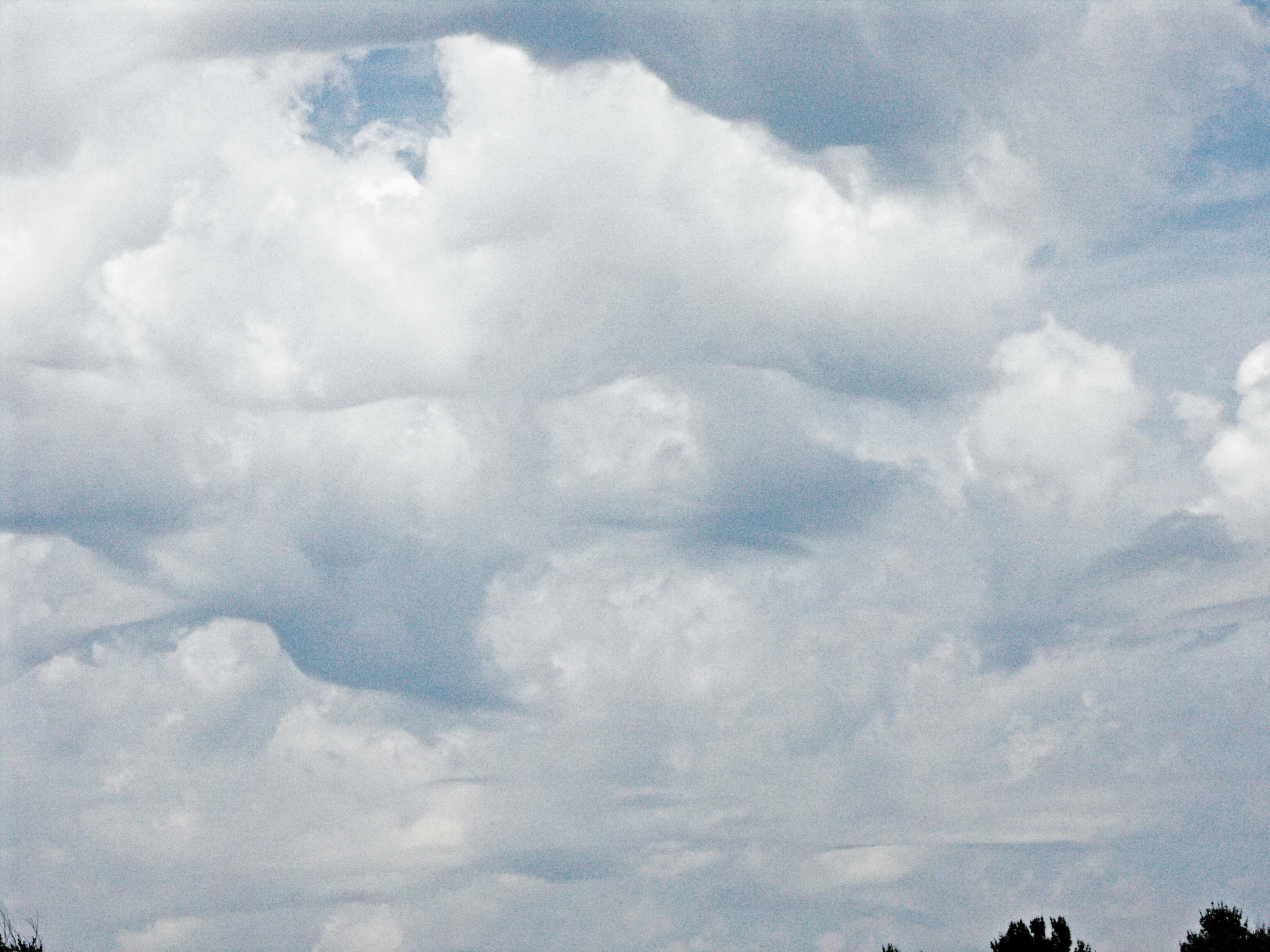 Overdeveloped “streets” are wave
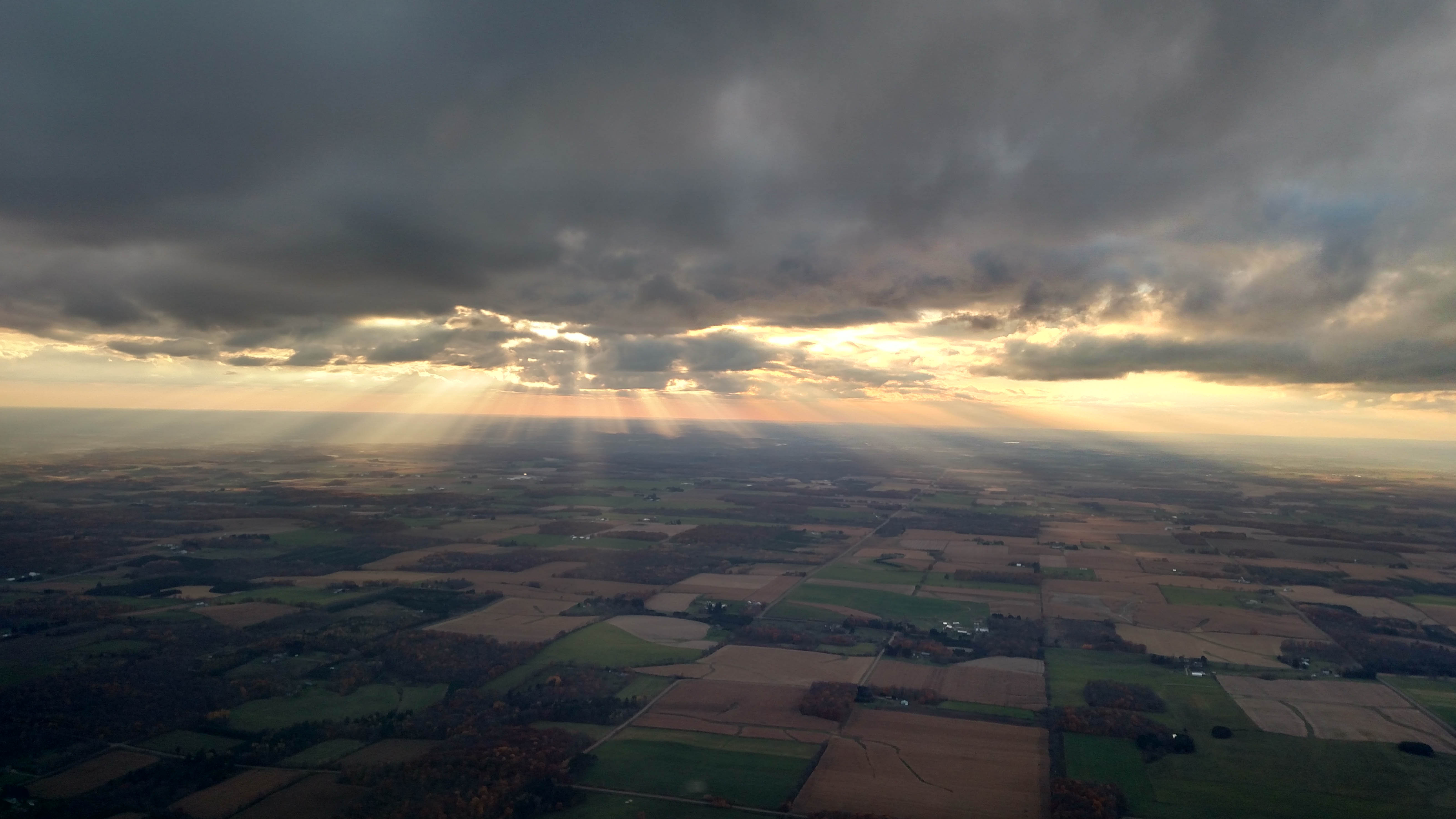 Correlative sat image
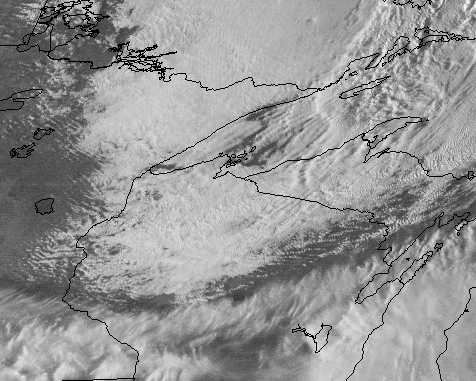 Post-coldfront 
wave or convective roll
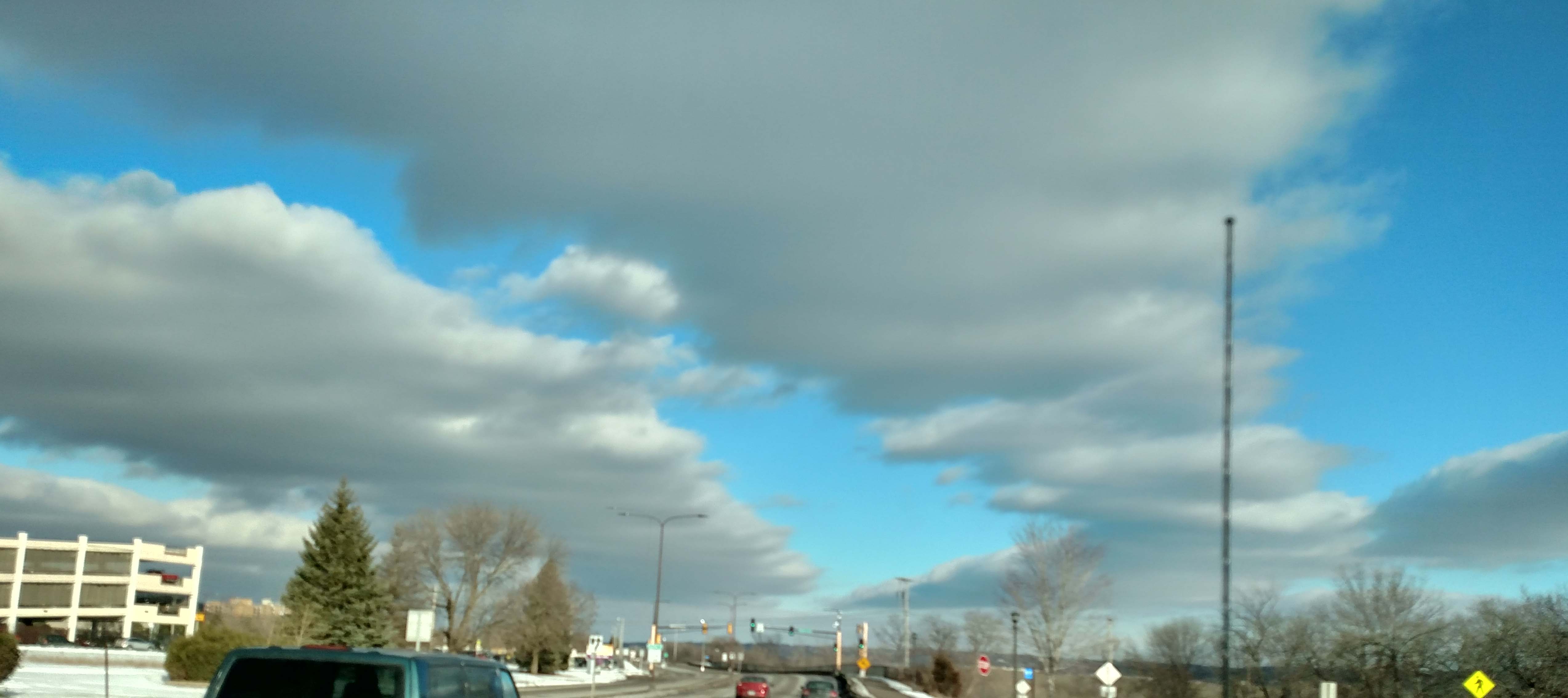 Winds ~350 @ 25 kt up there
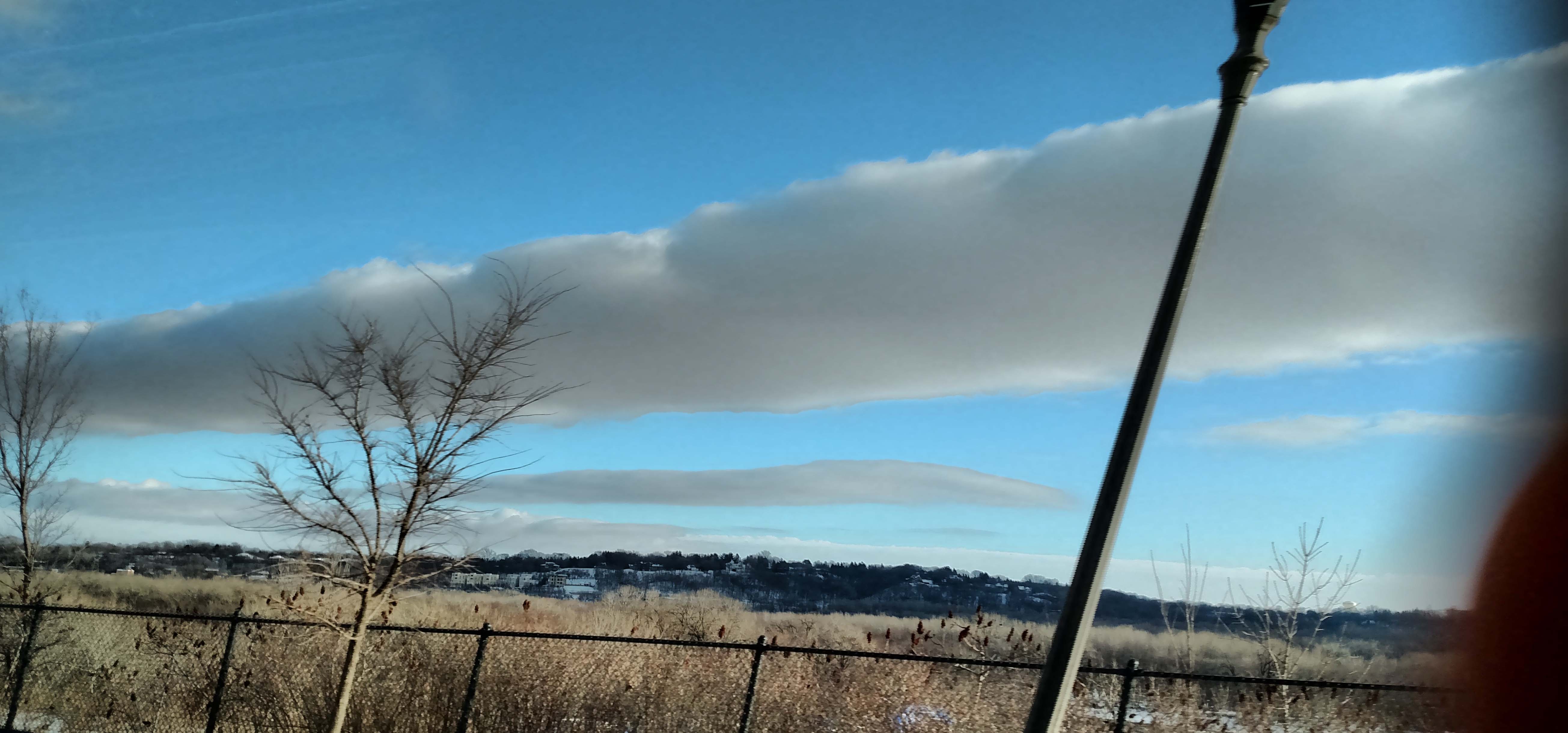 A bit further east...  “overdevelopment”
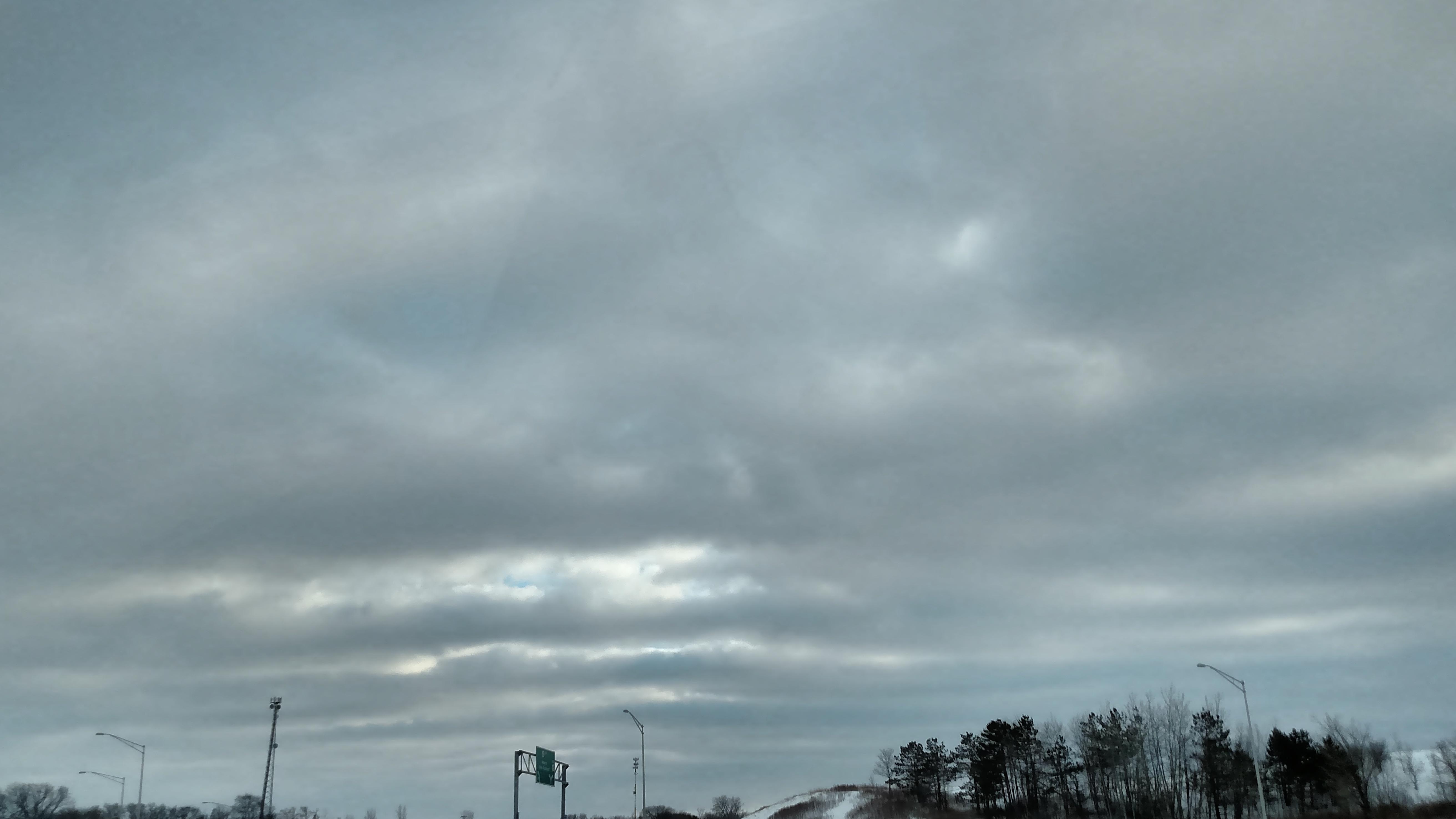 Streeting Fri 2/12/16  – Winter but not Wave
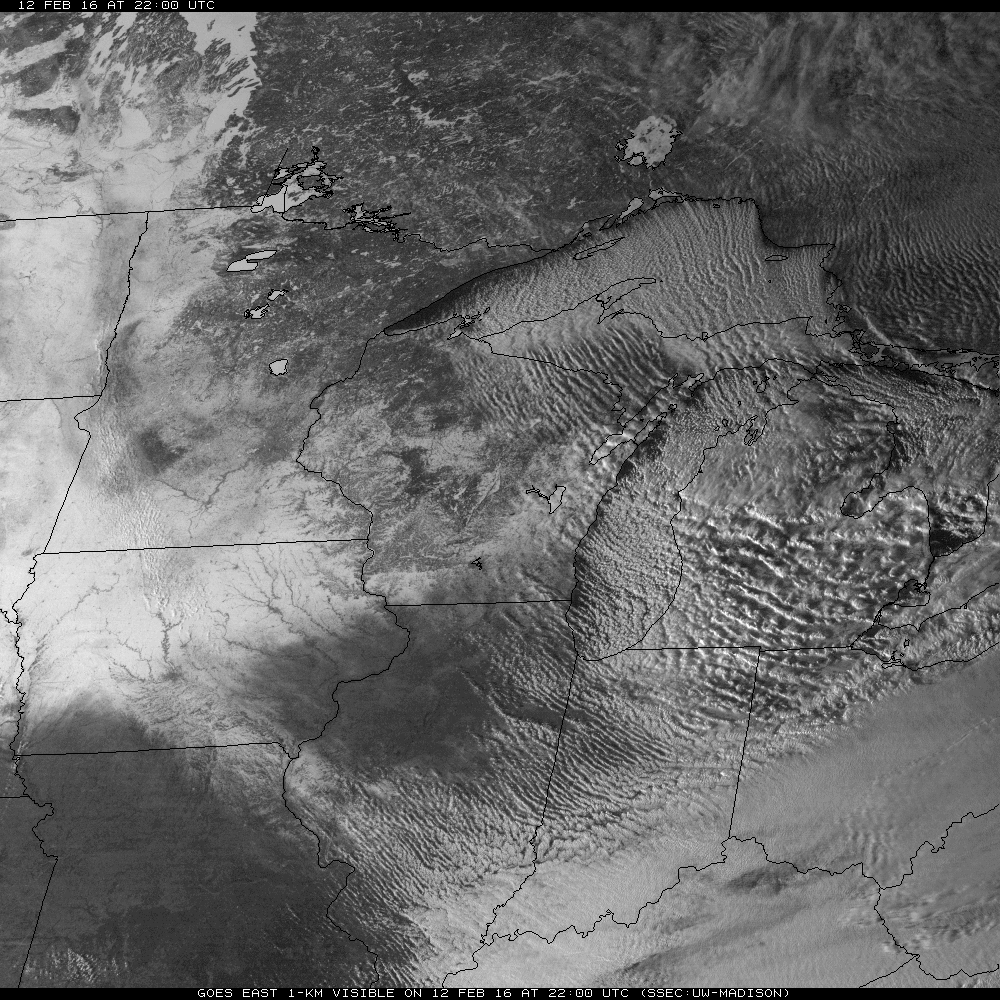 Convection wave characteristics
(Kuettner, 1986)
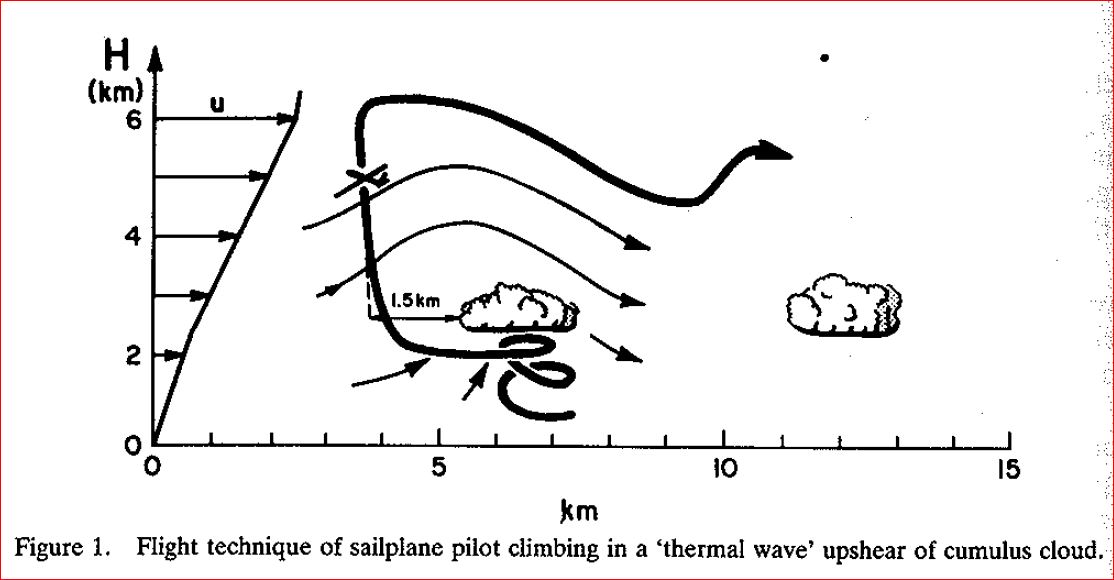 “You get up all the speed you can under the cloud, then shoot up through the upwind edge.” - Anon.
Kuettner, et al, flights 1984-5
J. R. Meteorol.Soc. (1987), 113, pp. 445-467
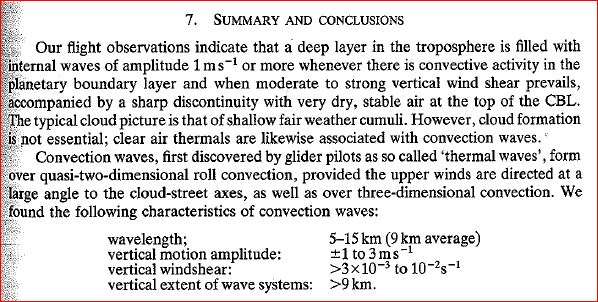 Convective-Wave Flights
May 16, 1993: Northern IL Soaring Contest, Hinckley, IL
April 24, 1998: Jack Steen/Rich Mozer, Dave Nelson, Michigan
Sept 12, 2003: Bob Faris, Nebraska
May 3, 2014: Don Gurnett, Iowa
May 10, 2014: Ted Clausing, Wisconsin
September 14, 2014: Ted Clausing, Wisconsin
May 16, 1993: Northern IL Soaring Contest, Hinckley, IL
Soaring Magazine, February, 1995, p 33-35
Rudy Kunda & Michael Shakman

“Ted Clausing, flying in wave over Southern Wisconsin, 
experienced  some of the best lift, up to 4 knots through 14,000 feet. 
He thought the wave was several miles in length. 
He also experienced greater than expected sink between areas of lift. While Jagr, Vredenberg, Clausing and others were flying the wave,
pilots in the convective zone below them were experiencing 
strong thermals, often over 700 feet per minute.”
This seems typical – convective-wave lift about half the maximum thermal strength in the convective boundary layer below.
May 15 &16, 1993, weather maps
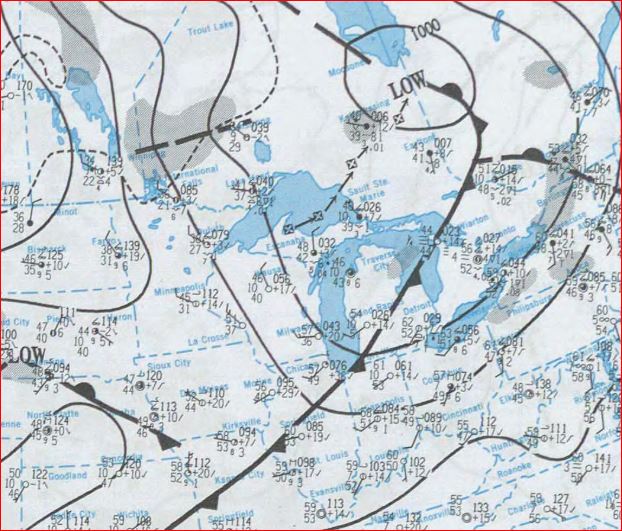 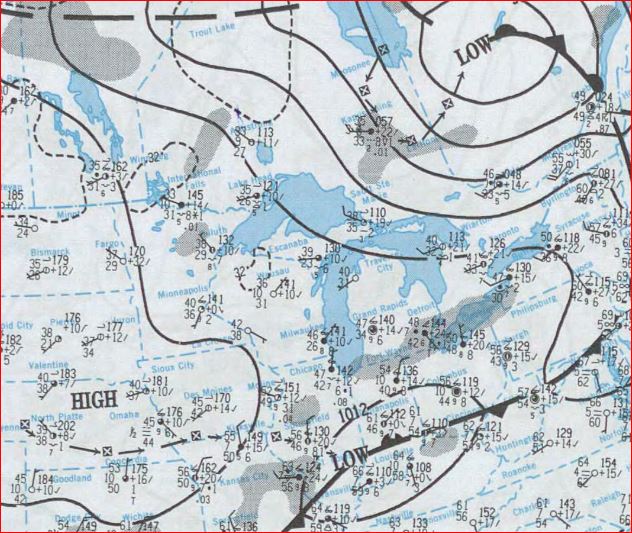 (No sounding data is available)
April 24, 1998: Jack Steen/Rich Mozer, Dave Nelson, Michigan
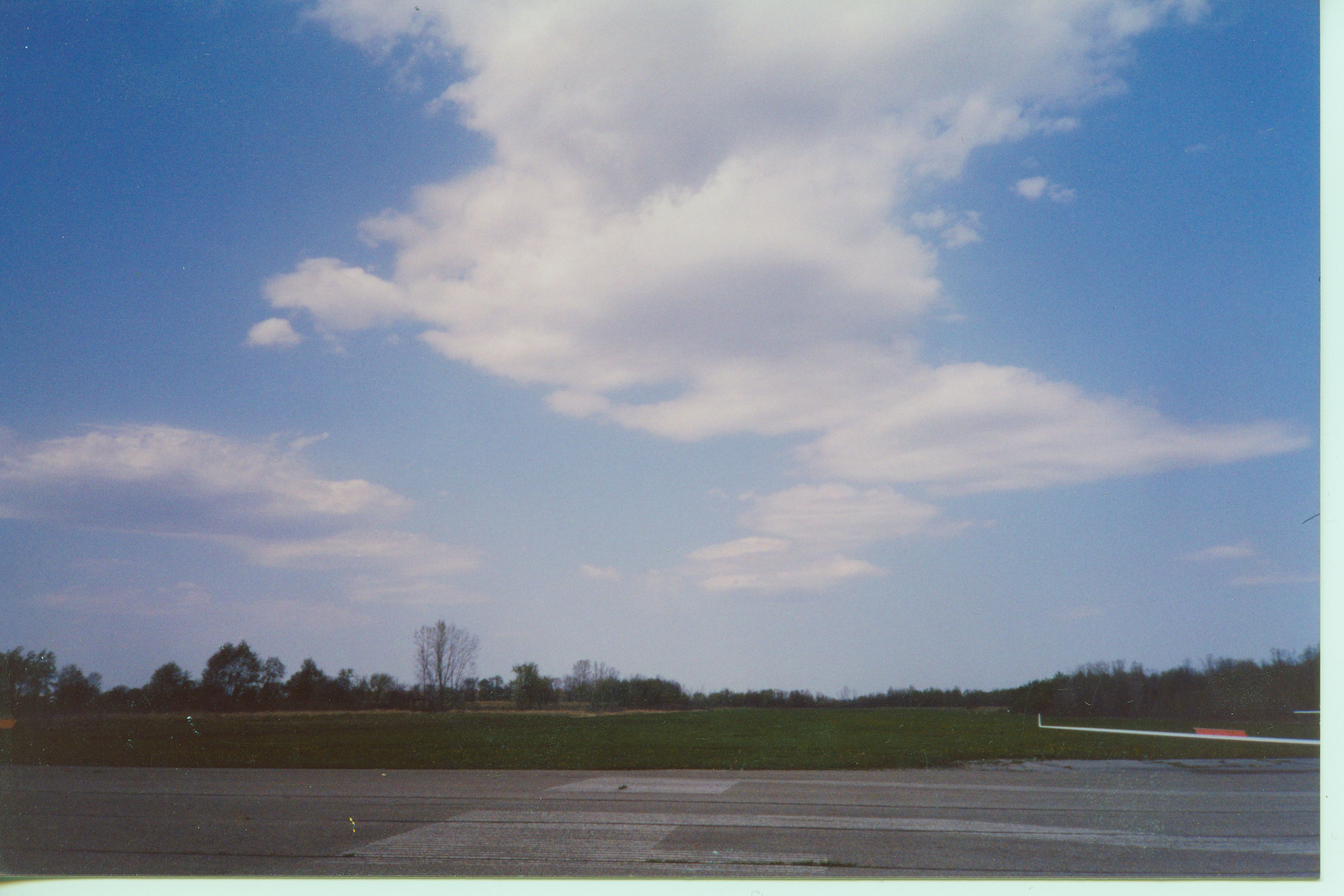 April 24, 1998 weather map
Note nearby front...
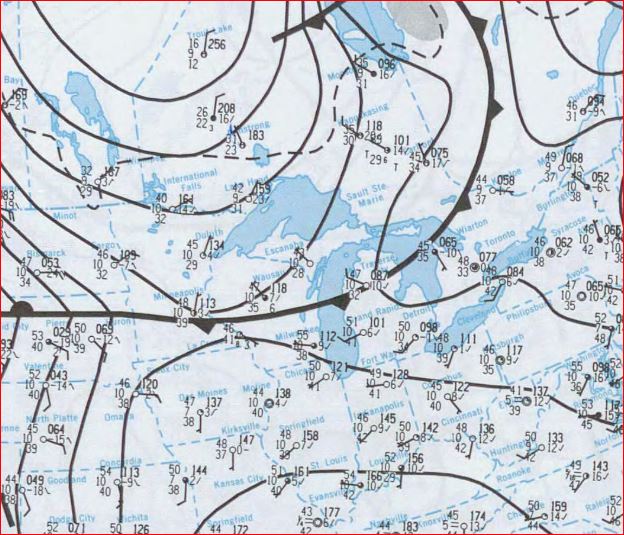 April 24, 1998 sounding 8 pm, DTX
(500mg ~ 18k ft – 700 mb ~10k ft  – 850 mb ~5k ft)
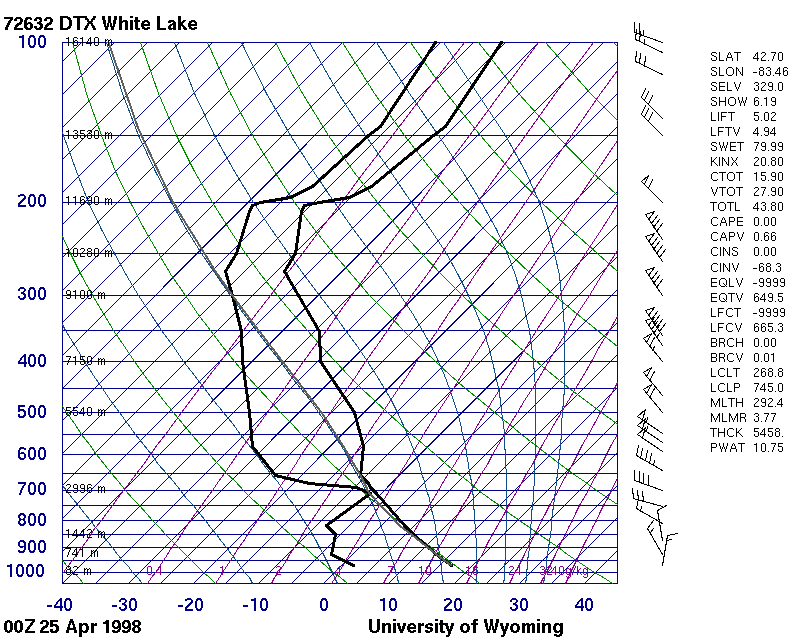 Jack Steen near FL 140 in the Ionia Wave
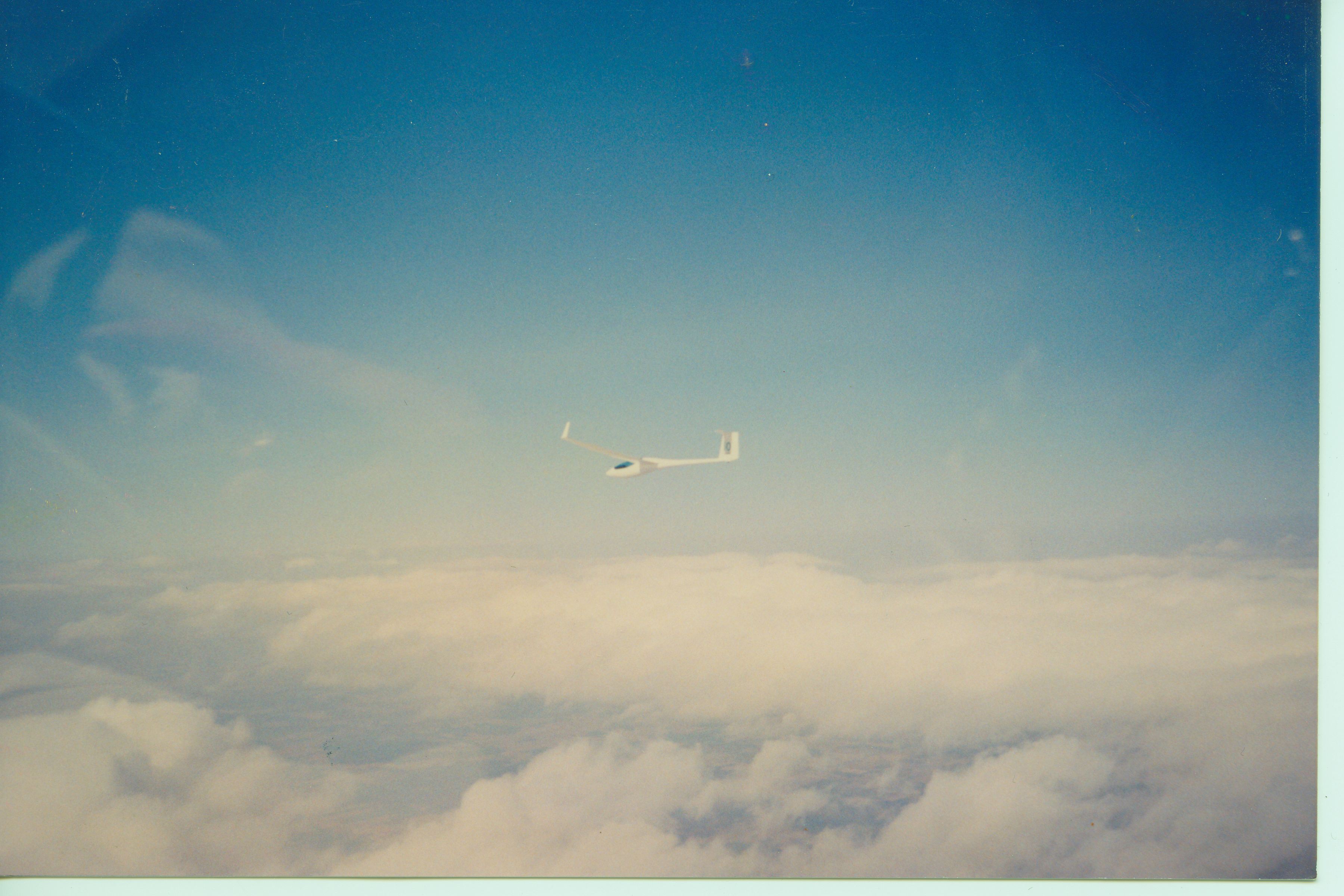 Vertical trace
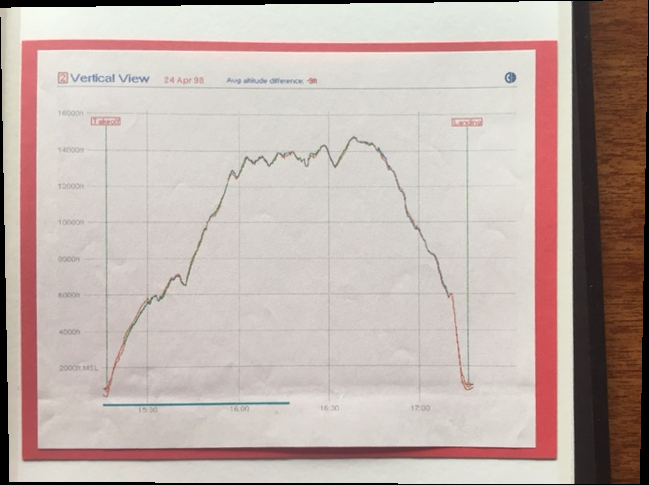 Horizontal trace
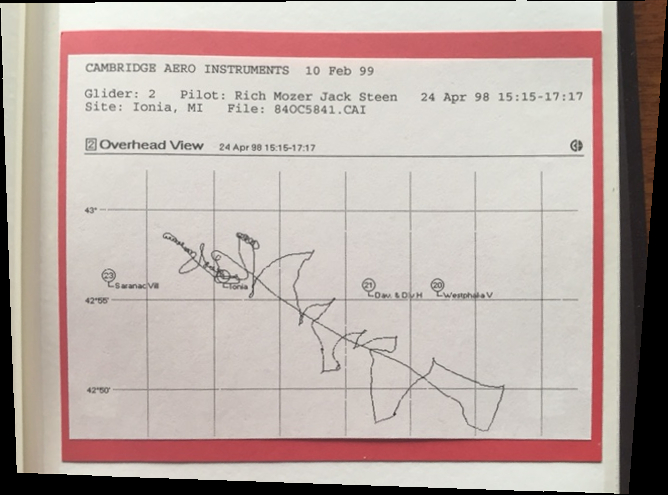 Bob Faris, Sept 12, 2003 – Nebraska
(Fort Collins foreground, Cheyenne background)
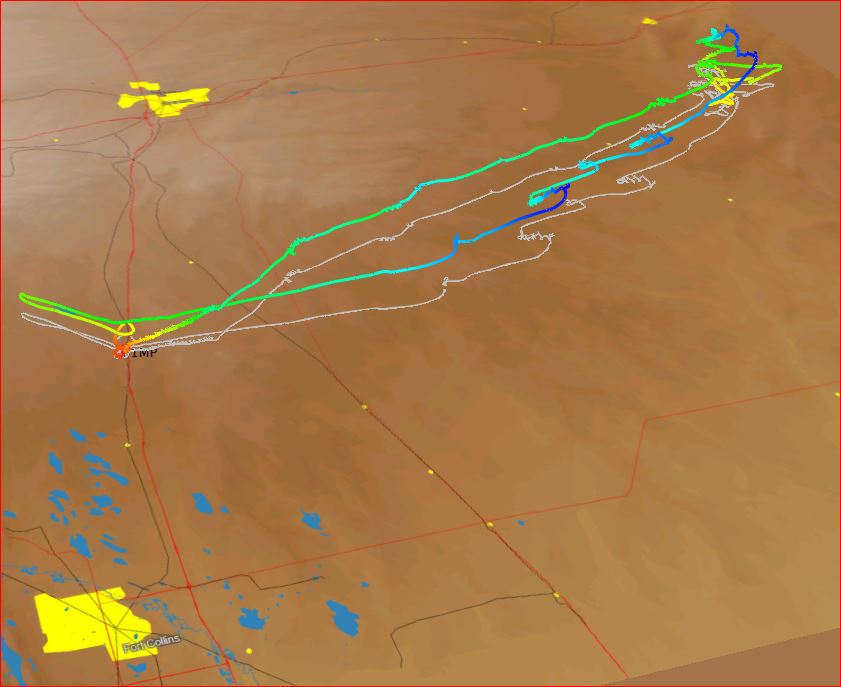 Vertical trace
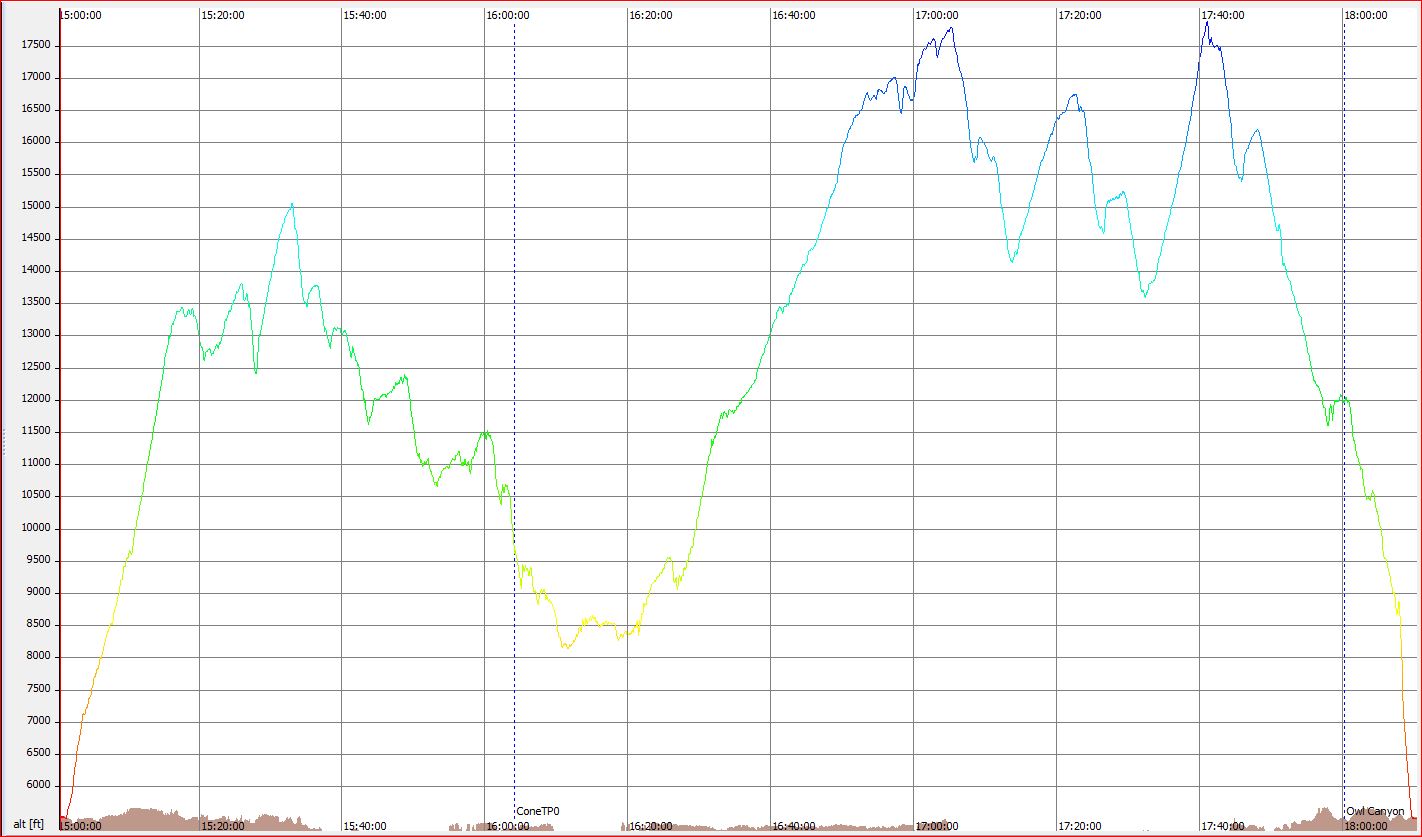 Sounding North Platte
(500mg ~ 18k ft – 700 mb ~10k ft  – 850 mb ~5k ft)
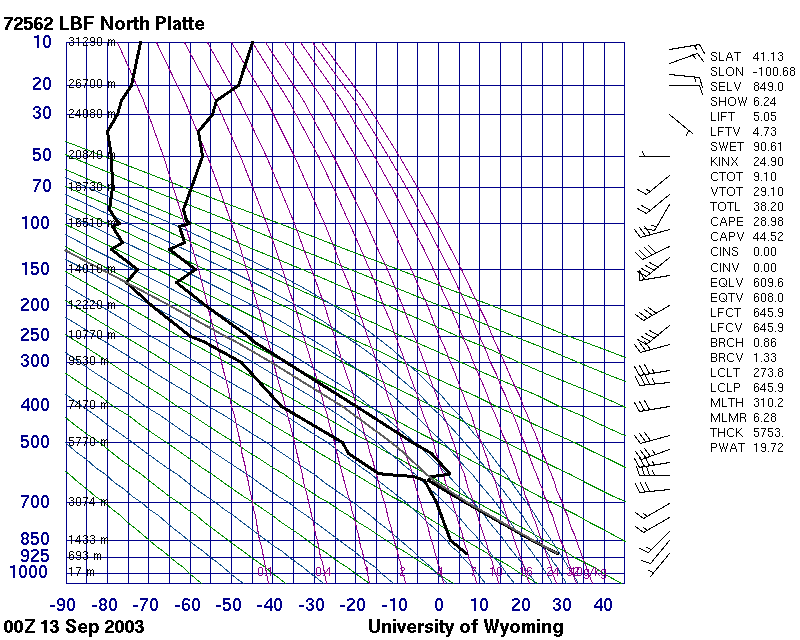 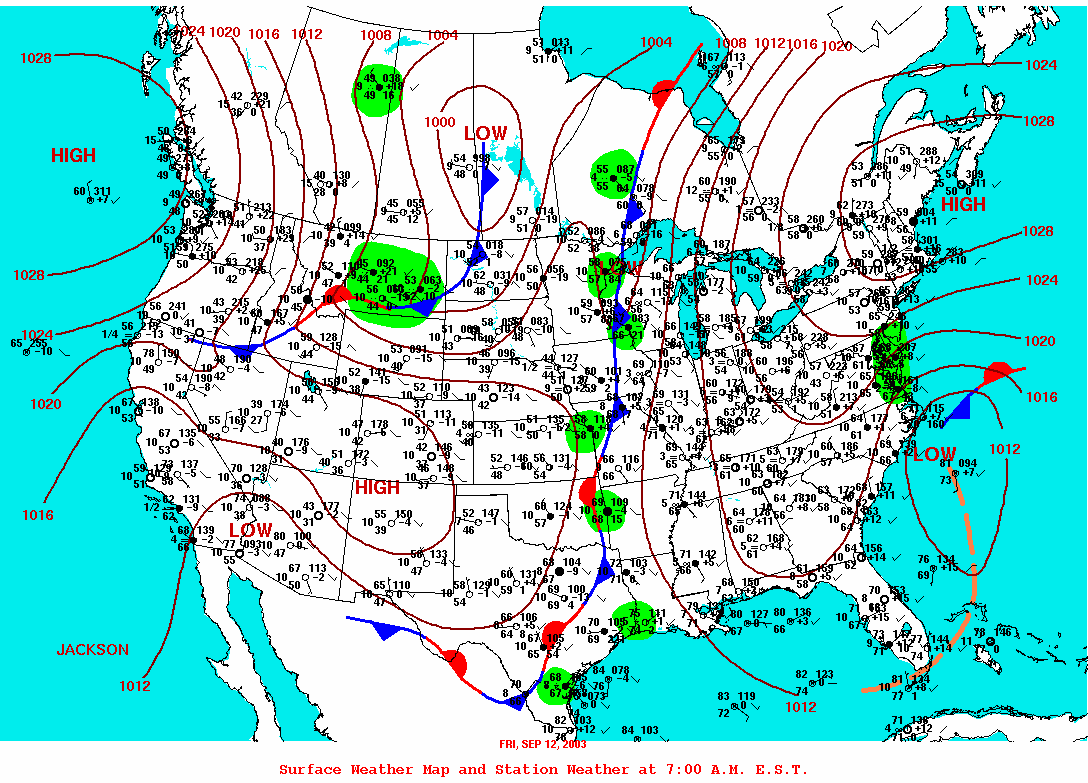 Weather map
Bob Faris
9/12/2003 Nebraska altitude record

...this flight was made in a thermal wave system.  I got off of tow fairly low in strong thermal conditions from Owl Canyon with a declared start point in Nebraska with the intention of setting several state records.  The flight out to Nebraska was made mostly in pure thermal lift.  The cloud bands were moving to the east with a N/S alignment.  The initial wave propagation was probably from the continental divide to the west.  After getting to the start point, I was able to climb in a mix of thermals and wave to reach the record altitude.  I thought that returning to Owl Canyon against the strong west wind was going to be difficult, but I was able to climb enough in each wave to make the jump across to the next wave above the cloud lines.  It was an interesting day and I haven't seen the same conditions since.  I think the most unique part was that the entire wave system moved to the east, rather than staying fixed over the ground as it normally does in this area.
Bob Faris, Sept 12, 2003 - Nebraska
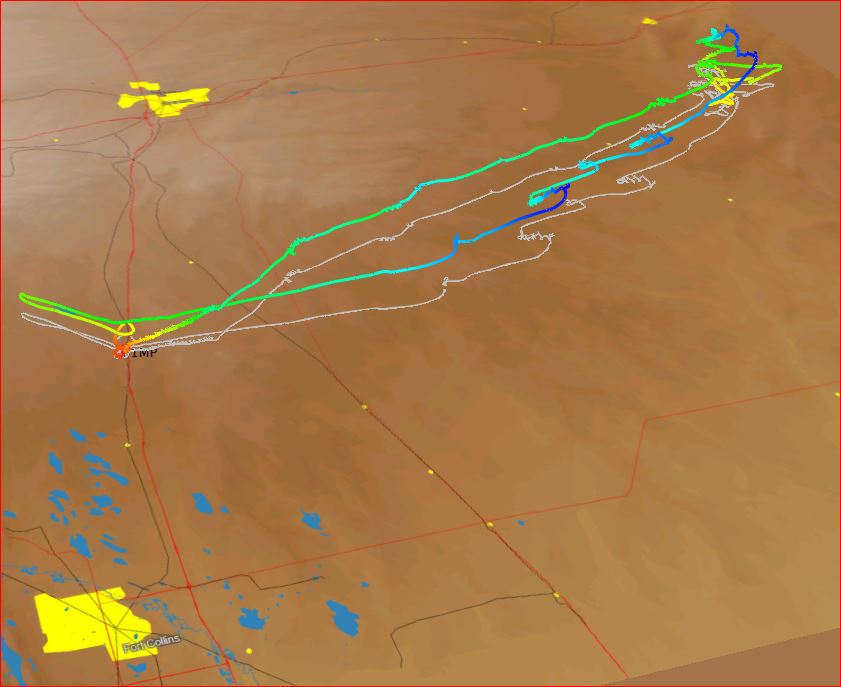 Don Gurnett, May 3, 2014, Iowa
(SW of Muscatine)
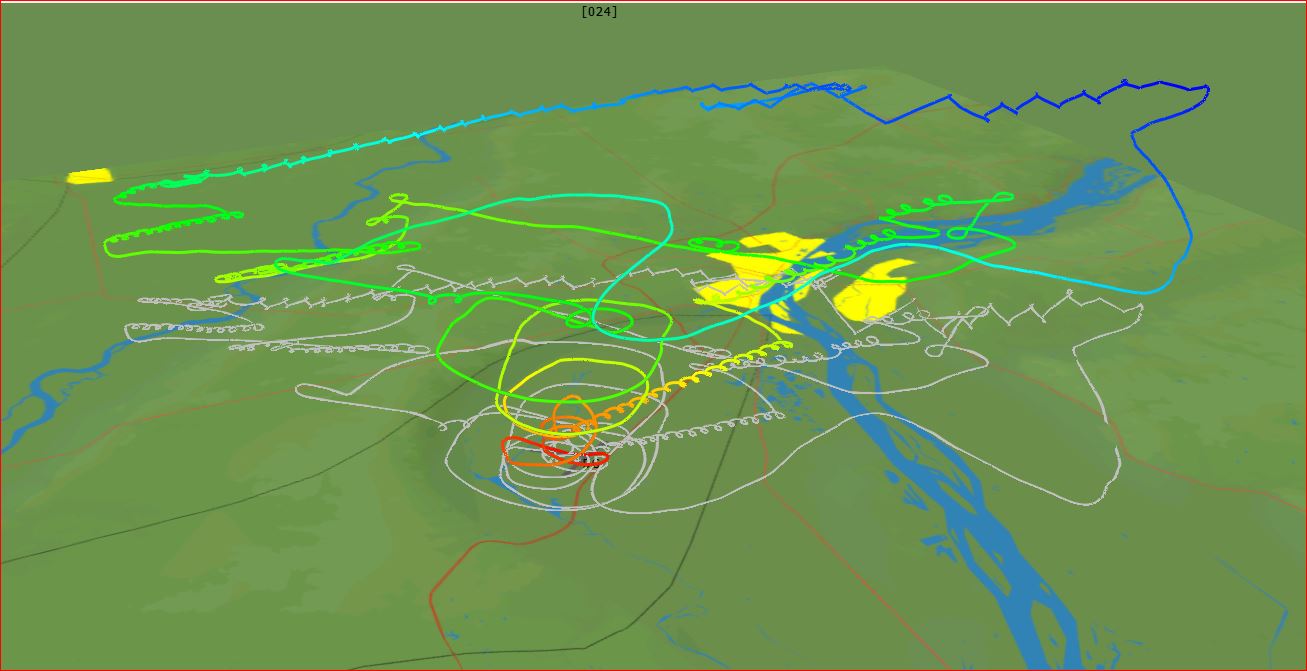 Don Gurnett:
Departed Muscatine (MUT) on a very windy day, about 20 knots from northwest, numerous cu with cloud base about 7,500 ft agl.
After exiting a climb upwind near cloudbase I encountered wave lift and climbed well above the clouds in what appeared to be a well developed cloud street and climbed to around 3750 meters, 
then penetrated upwind to above and ahead of the next cloud in the street where I again started climbed in wave to over 4000 meters. 
As it was freezing cold and since I did not have oxygen I started a descent and landed at Muscatine. 
Wind in the wave was about 50 knots at about 300 degrees. 
Near cloud base wind was from the same direction at 38 knots,
and about 16 to 20 knots near the ground when I landed.
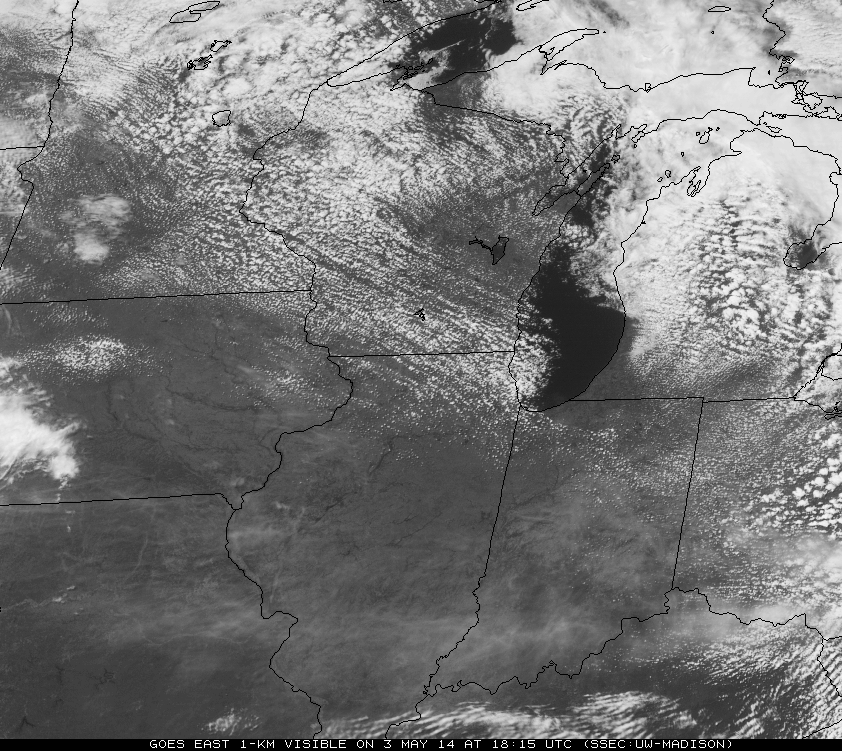 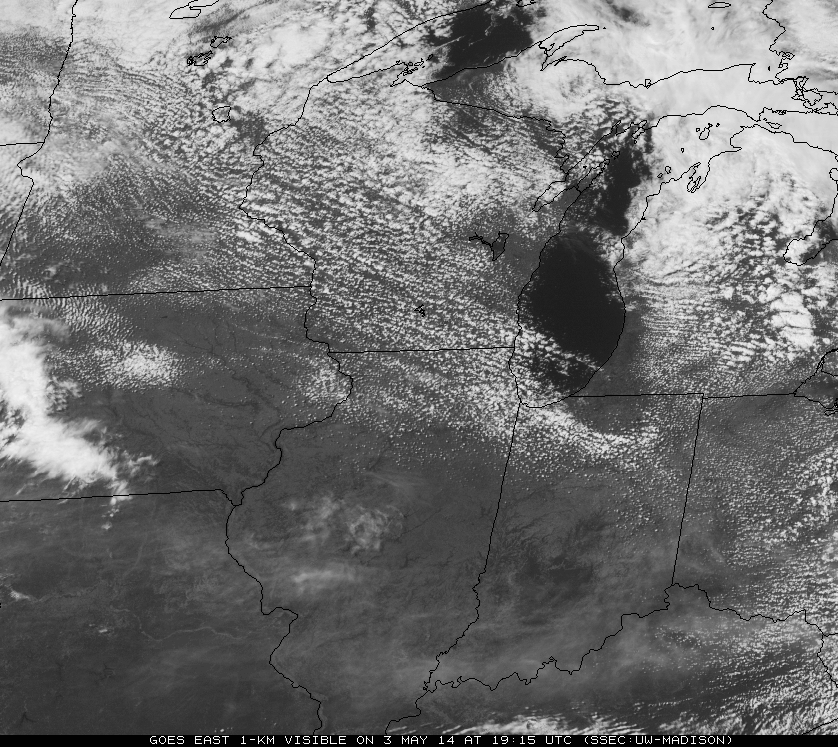 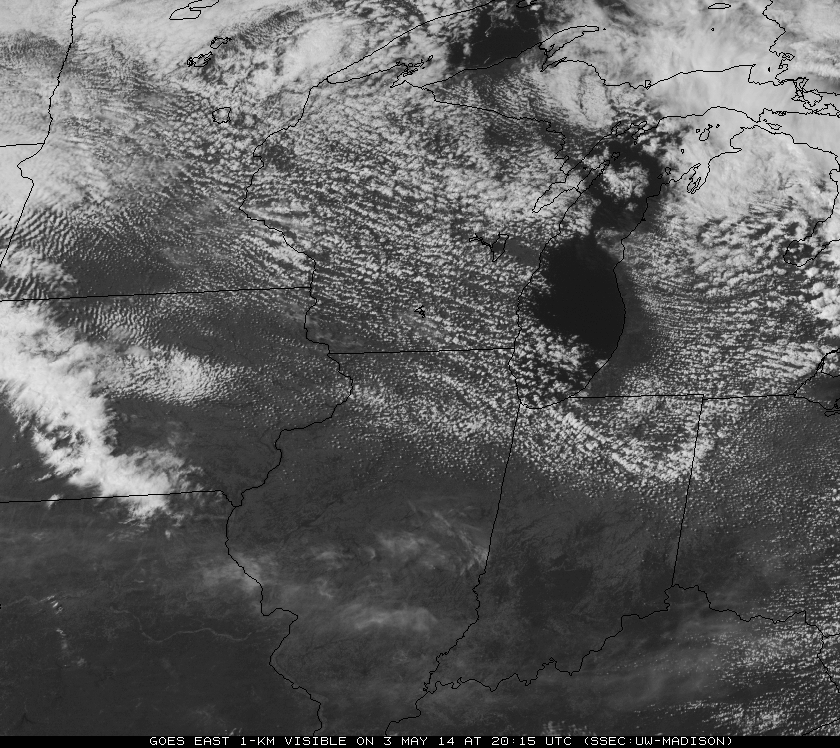 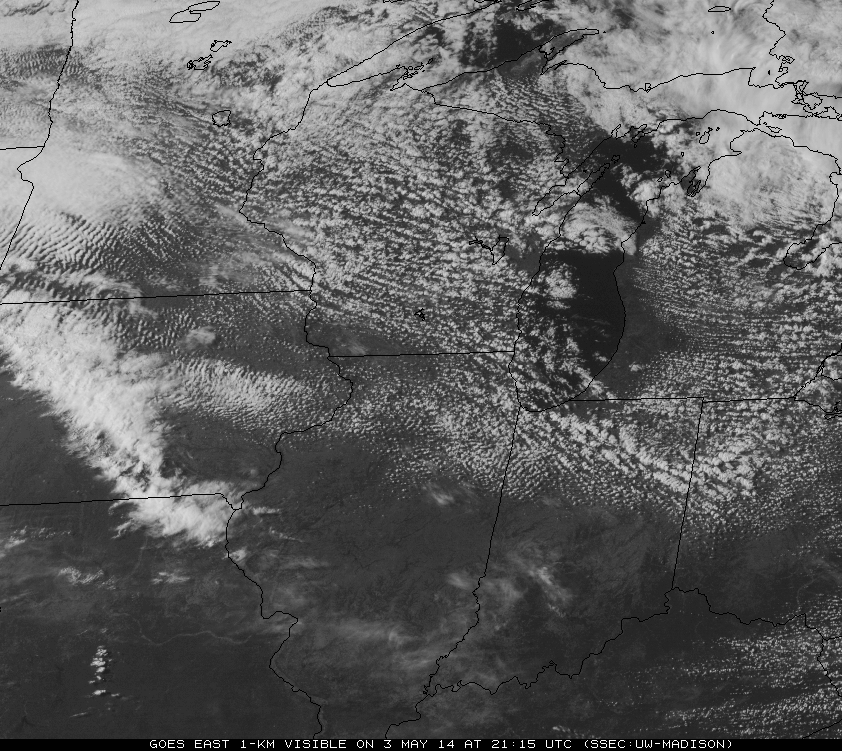 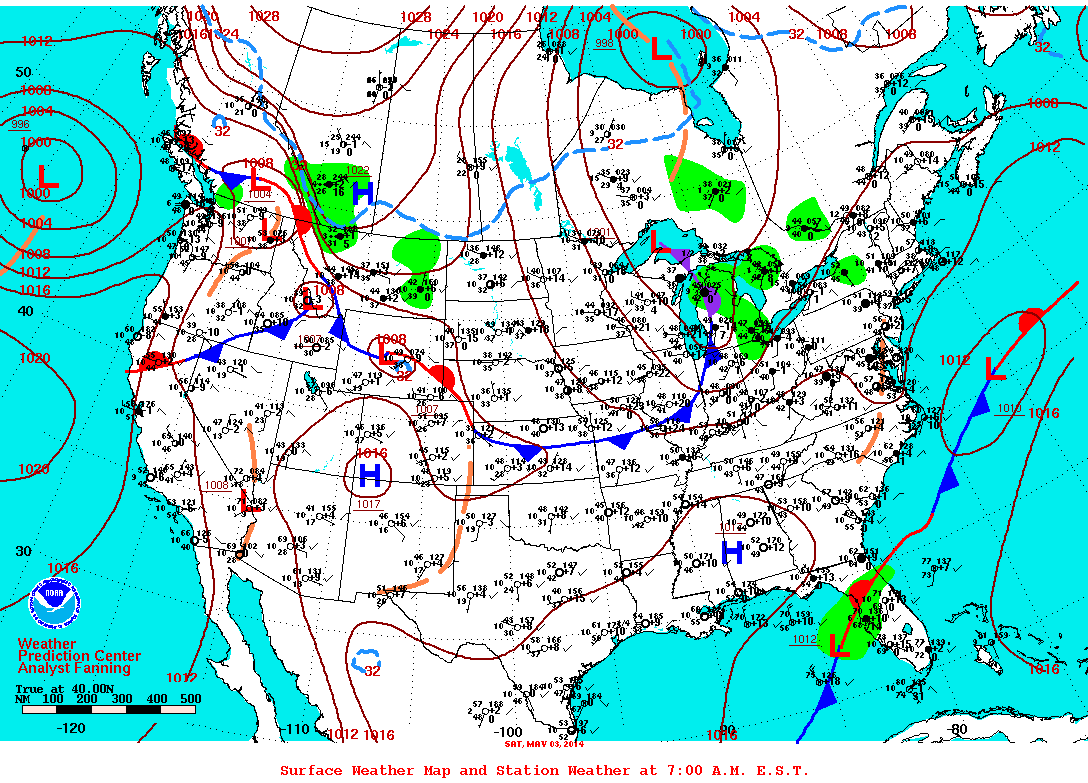 (700 mb ~10k ft  – 850 mb ~5k ft)
(Davenport sounding not available)
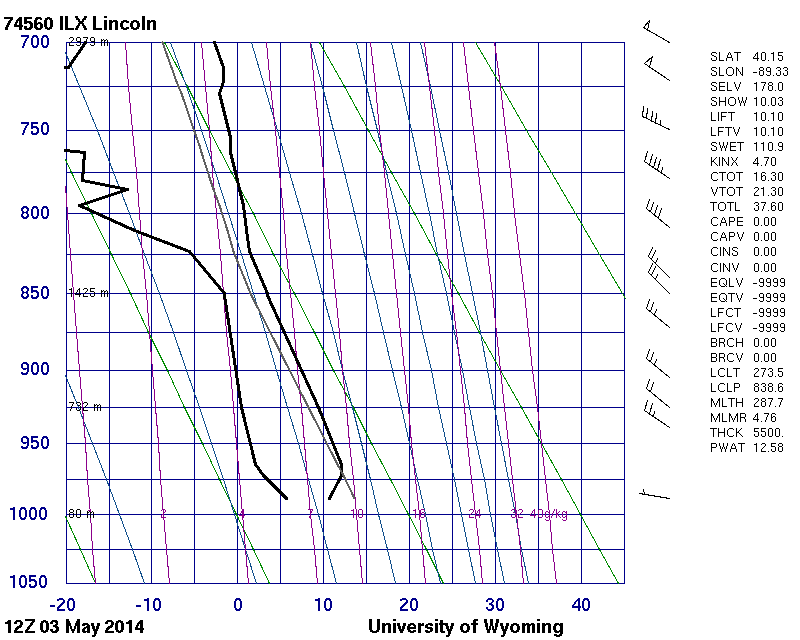 Ted Clausing, Sept 14, 2014, Wisconsin
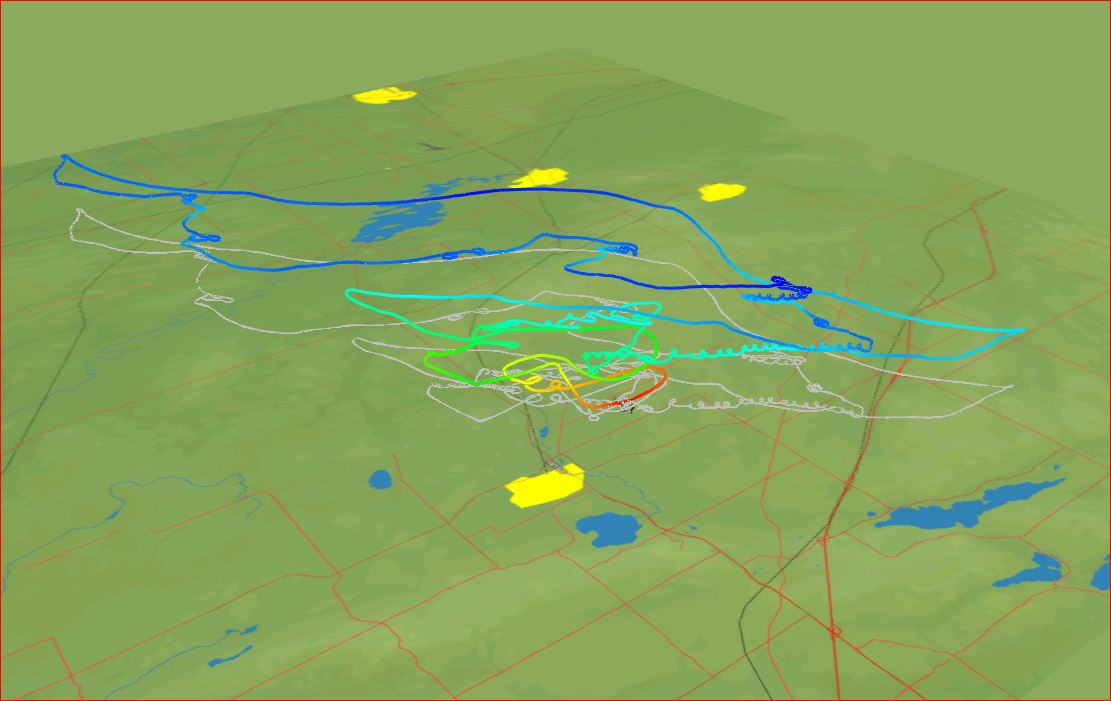 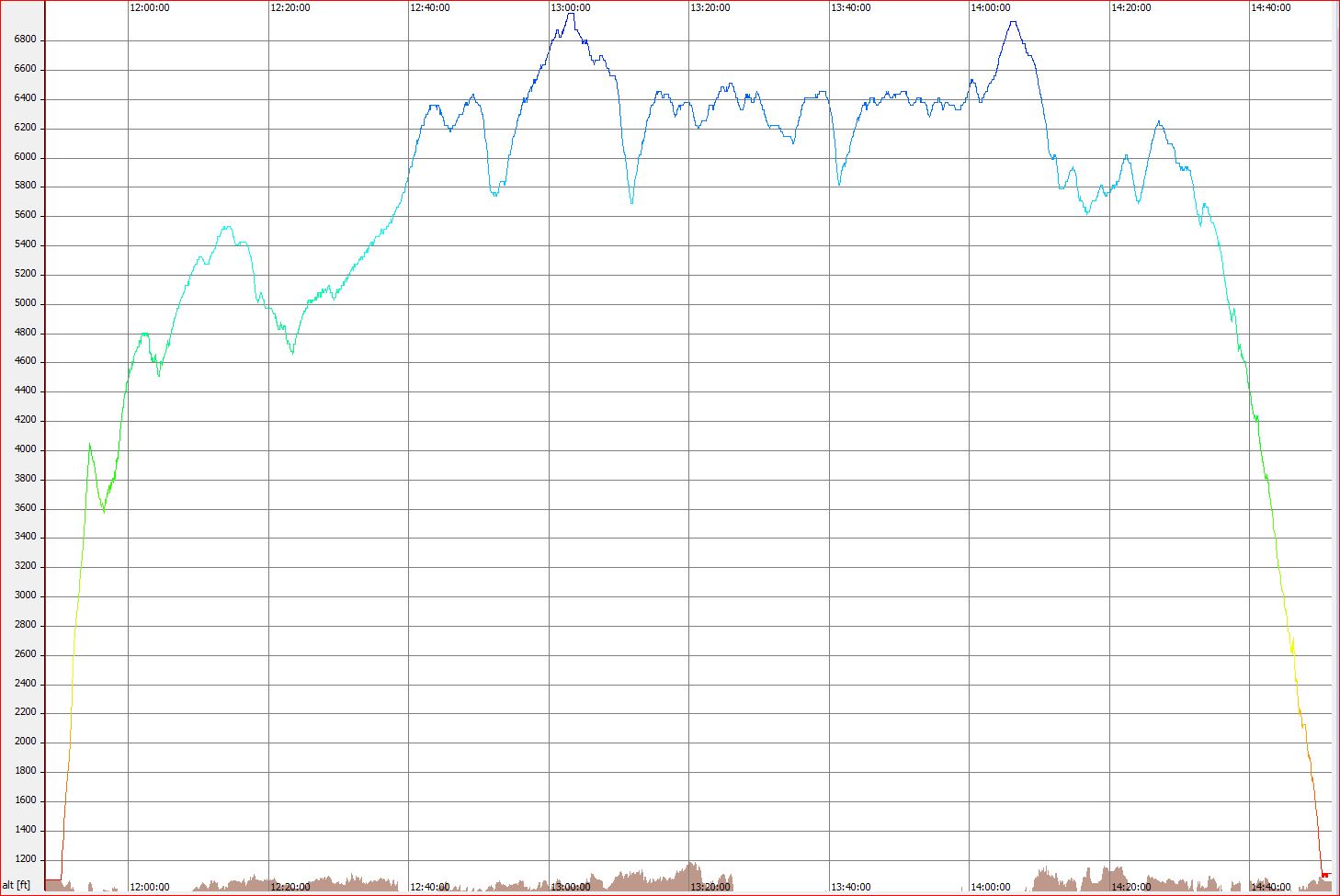 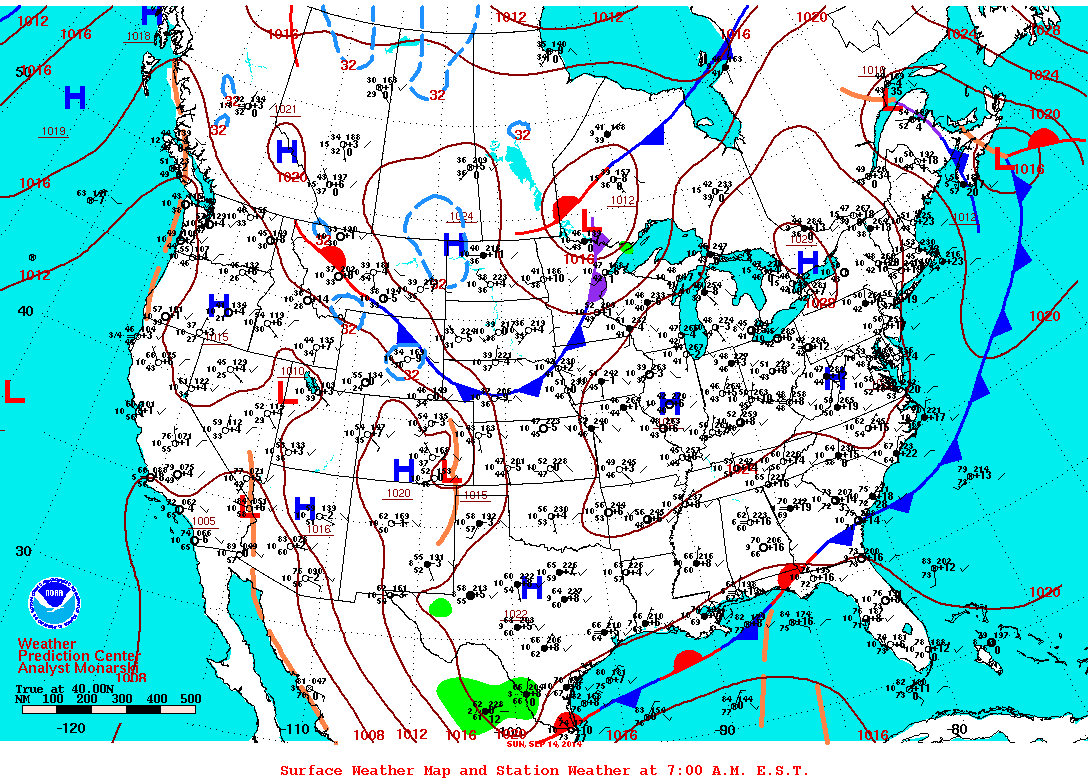 (700 mb ~10k ft  – 850 mb ~5k ft)
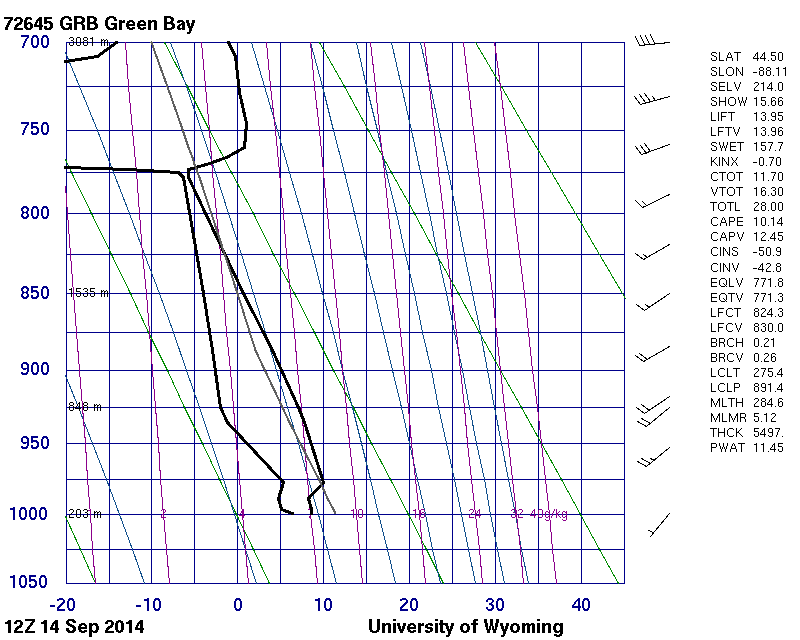 1615z = 1115 CDT
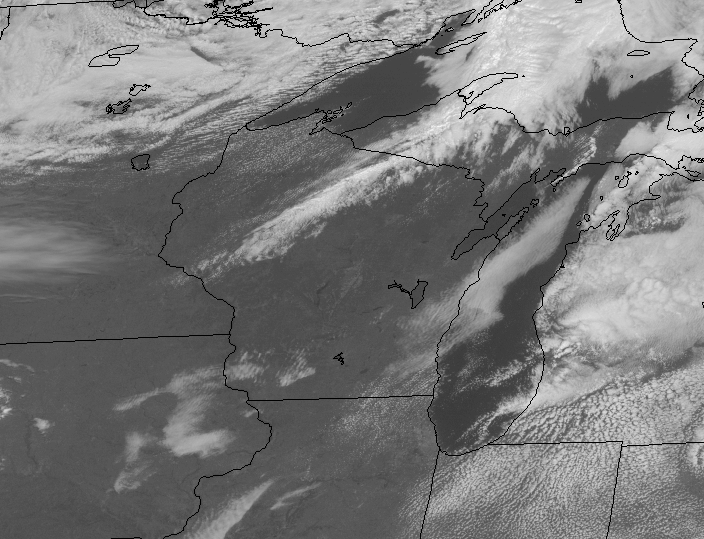 1715z = 1215 CDT (takeoff)
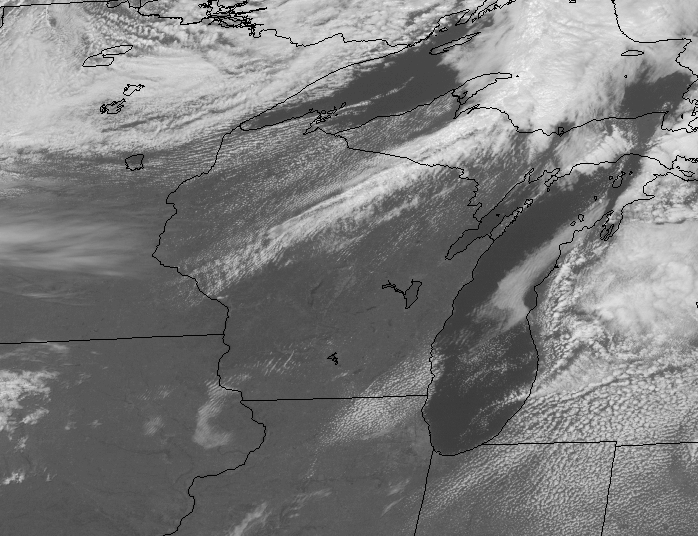 1815z = 1315 CDT
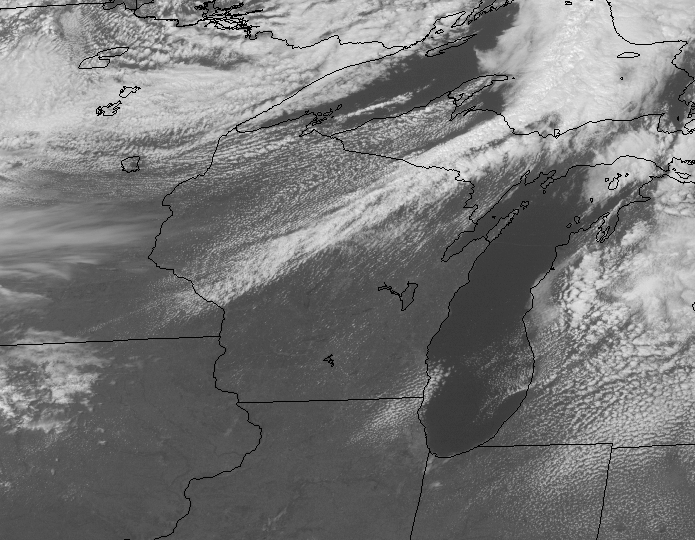 1915z = 1415 CDT (end of flight)
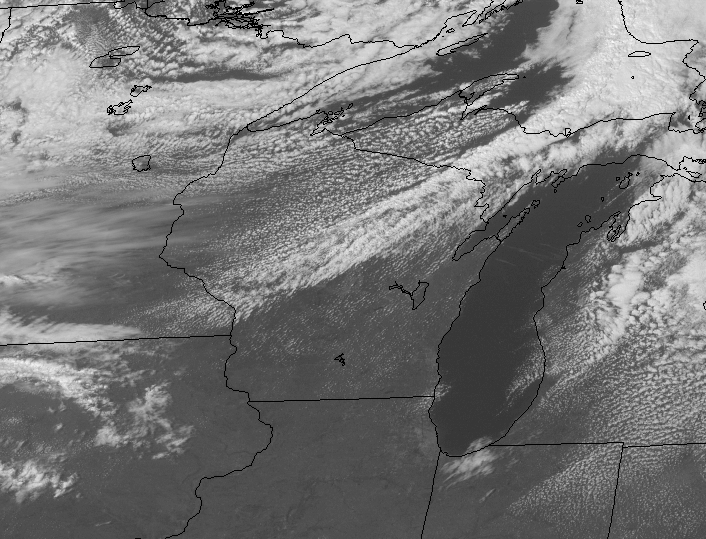 2015z = 1515 CDT
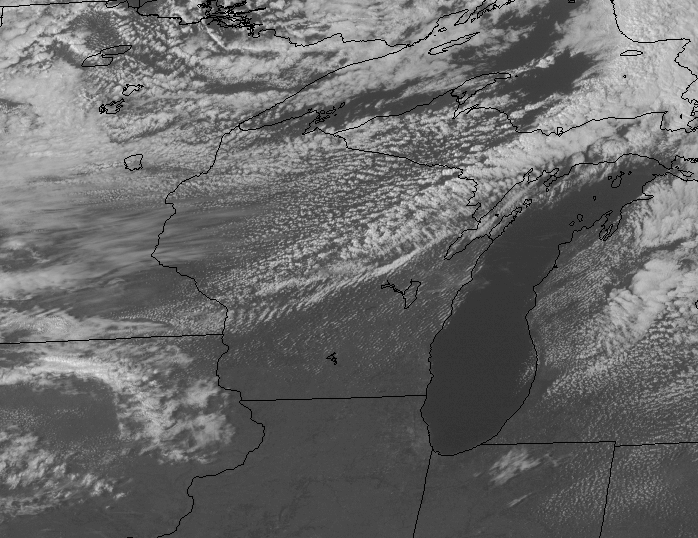 2115z = 1615 CDT
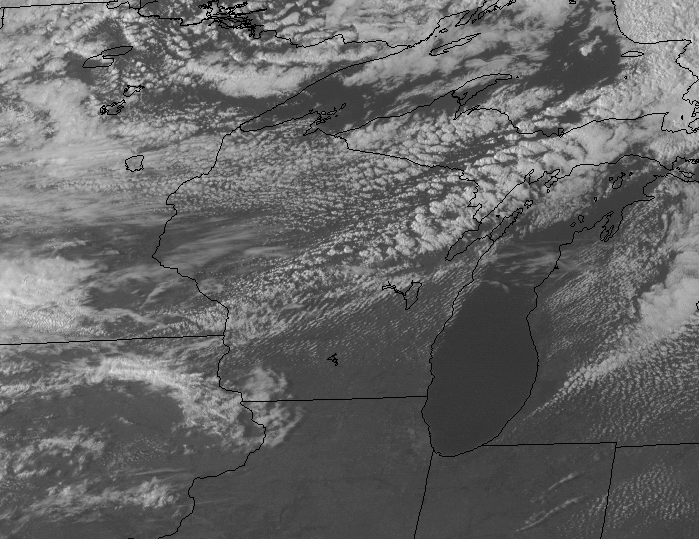 2215z = 1715 CDT (suppertime)
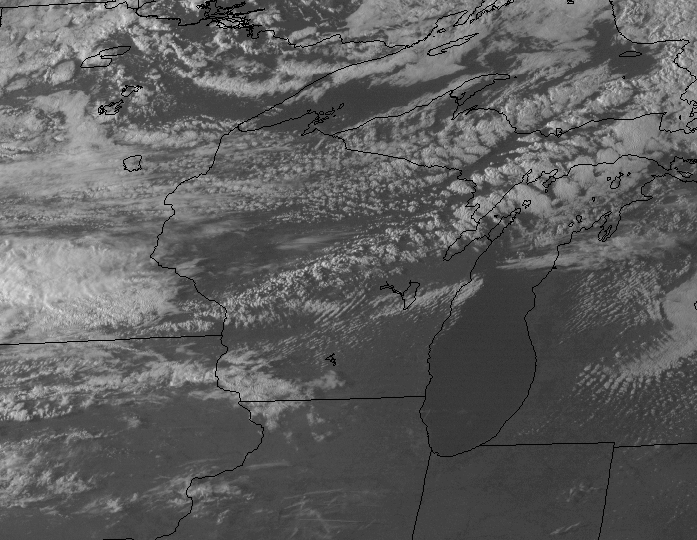 Finding Convective Wave
Shear in velocity or direction is important
Consider “shear” of density d/t humidity difference...
Shear and velocity and instability tend to come together ahead of and behind cold fronts
Think about taking a high tow under a post-coldfront overcast
Especially near the western edge of the “disc” of clouds
(developing and enlarging breaks between lines)
Do avoid the “downwind” side of “streets”...
FINI !!

I hope that you have questions,
But I have few answers.
(I'm not an expert; I'm an explorer of knowledge)
I live at the margin of a vast universe of ignorance...

 dleroyj@gmail.com = soaring stuff

 johnson.danl@mayo.edu = work email

At the convention: text 715-556-2319